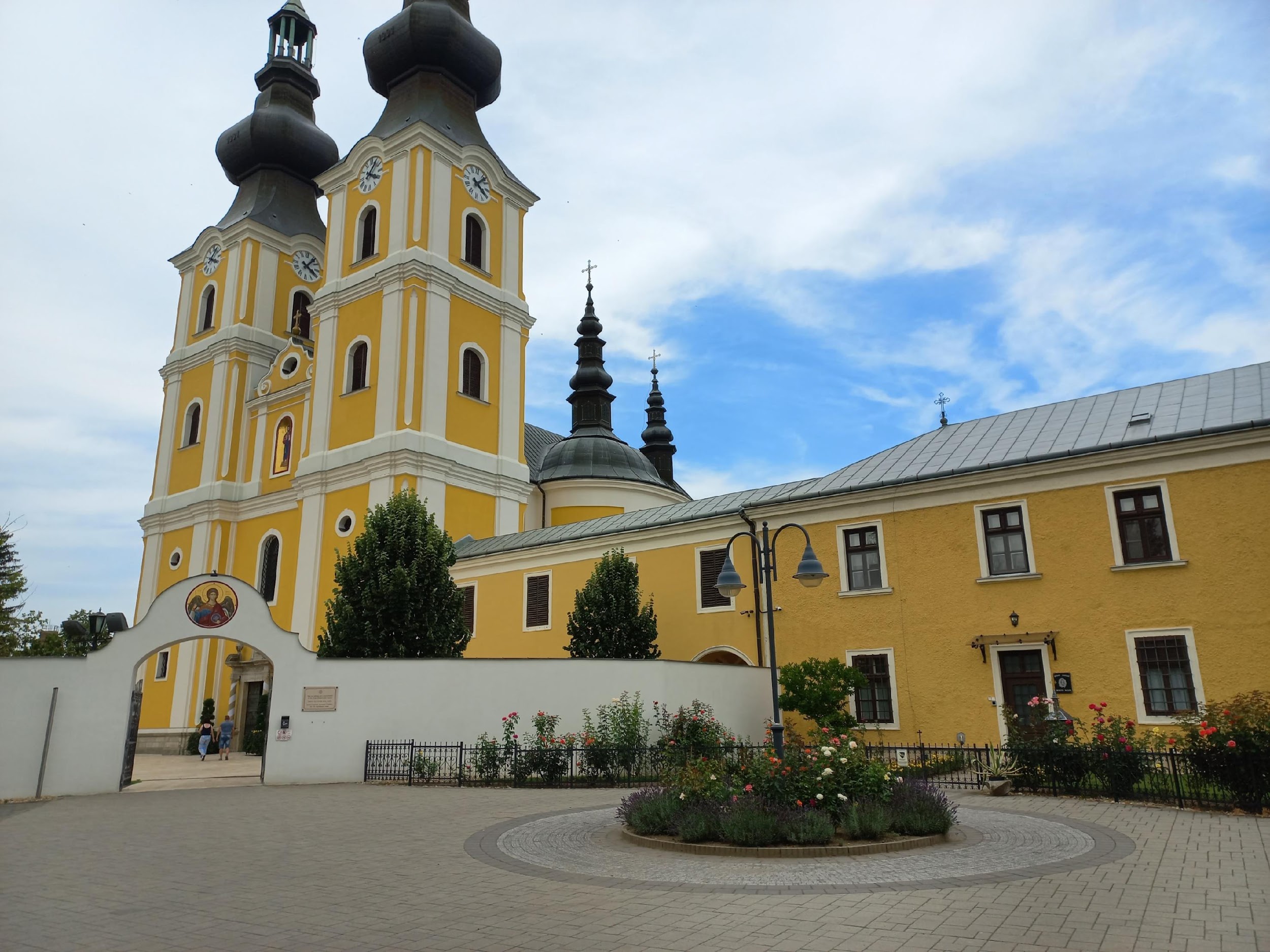 MÁRIAPÓCS NEMZETI EMLÉKHELY ÉS KEGYHELY
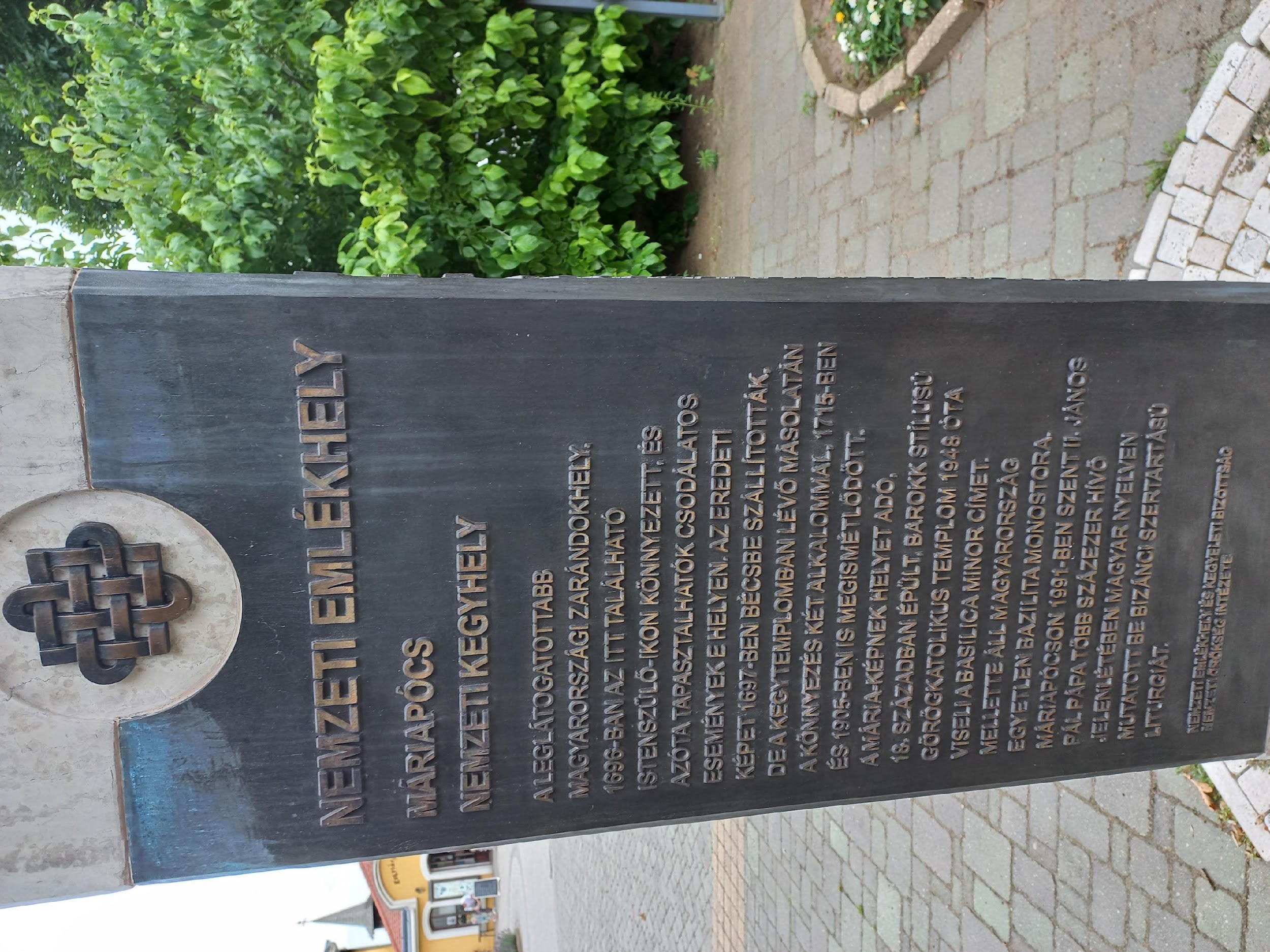 Magyarország leglátogatottabb kegyhelye Máriapócs, 
a Kárpát-medencei görögkatolikusság lelki központja.
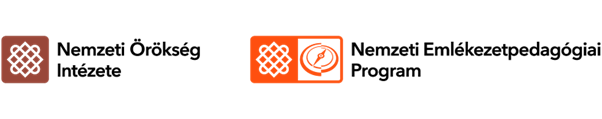 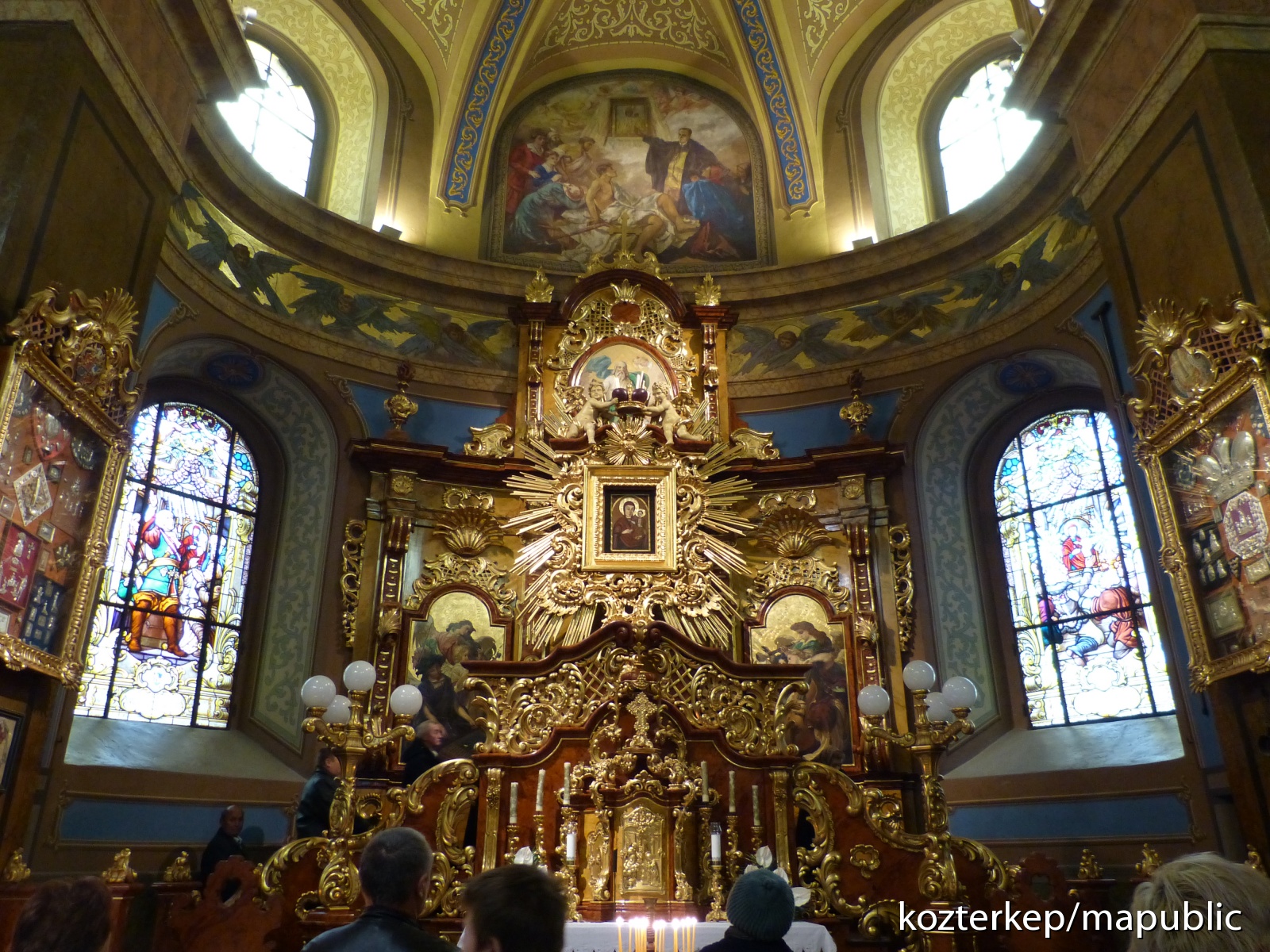 A templomban ma látható kegykép, amely 1715-ben és
1905-ben is könnyezett
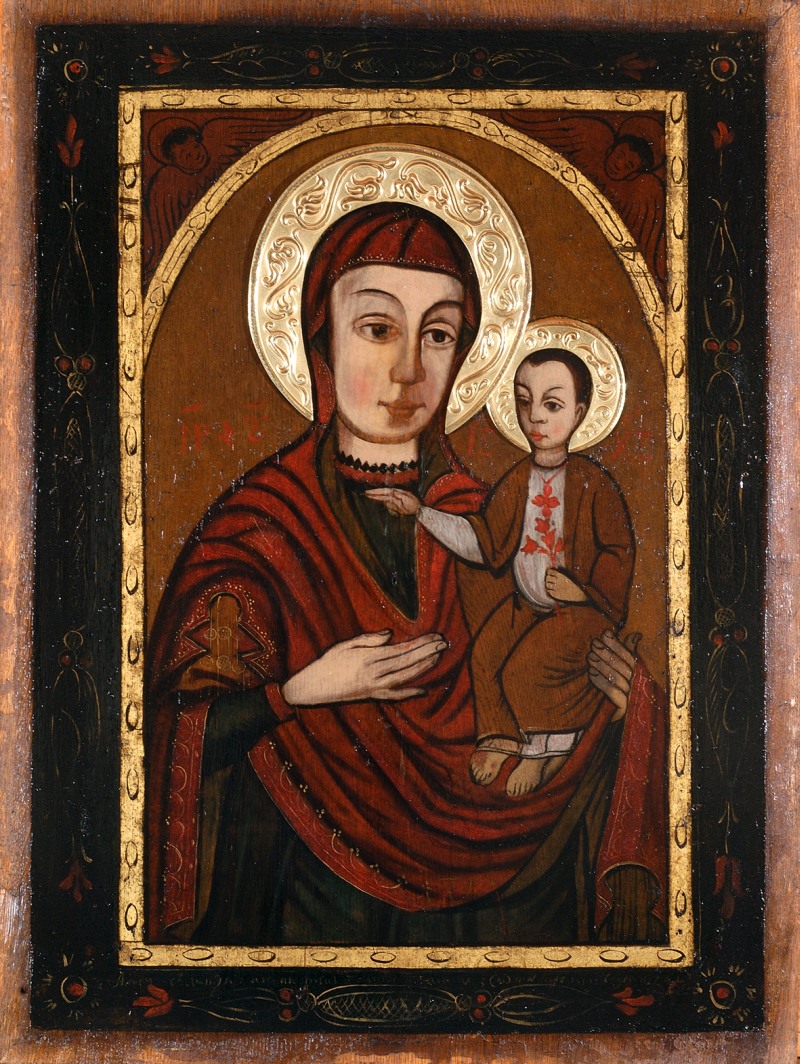 A kegykép az oltár felett: a Könnyező Istenszülő ikon,
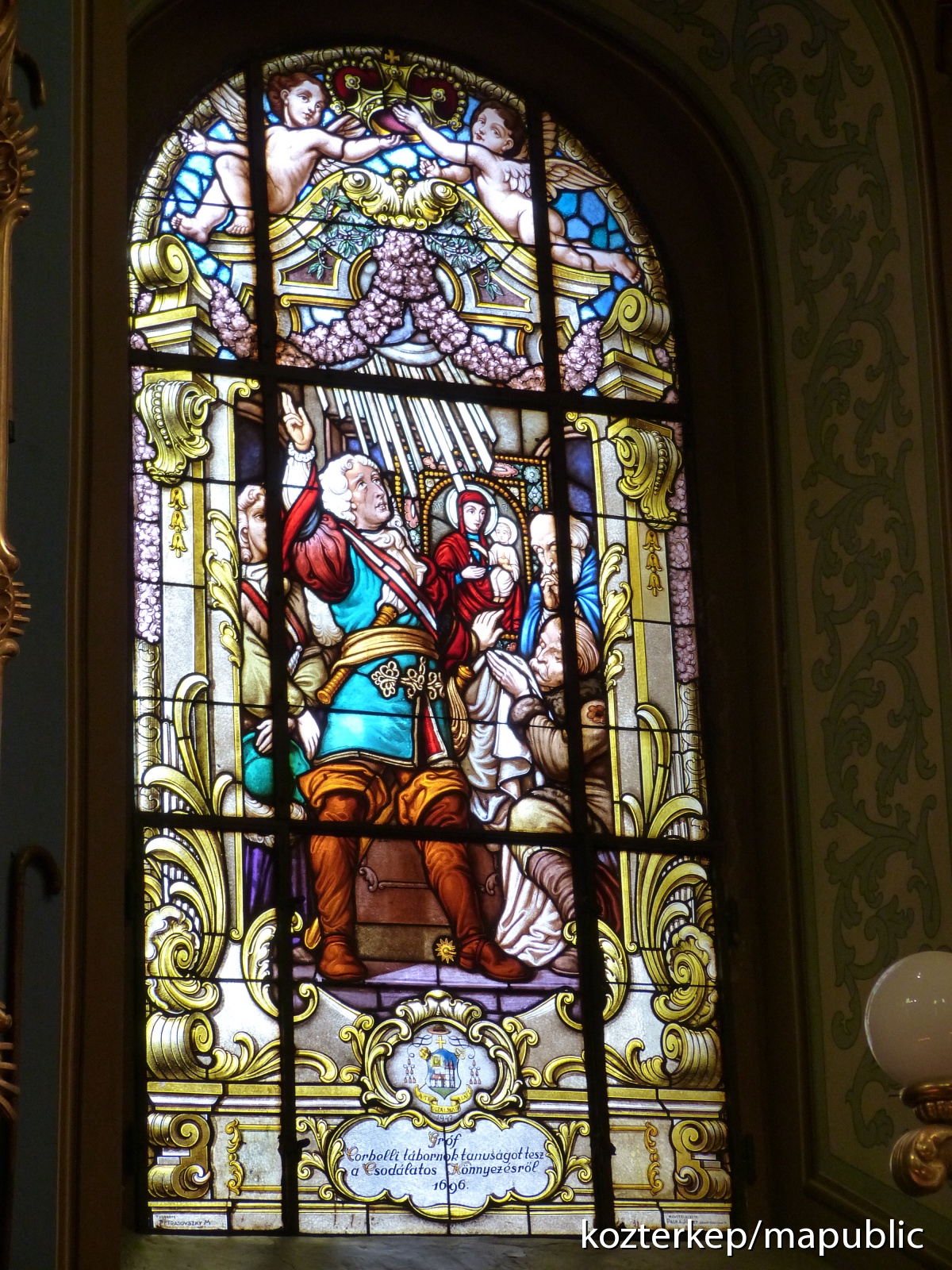 A Johannes Andreas von Corbelli tábornok tanúságtételét ábrázoló üvegablak 
a templomban
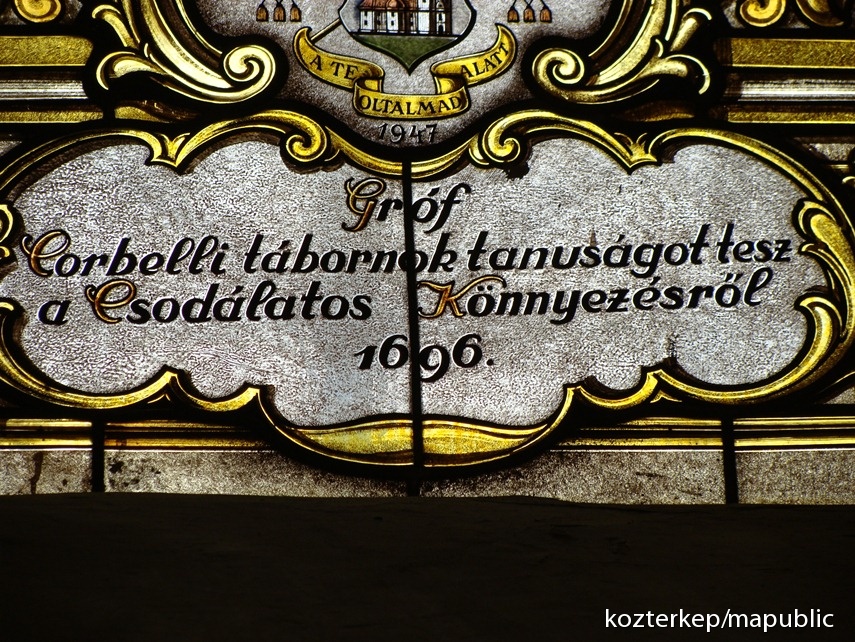 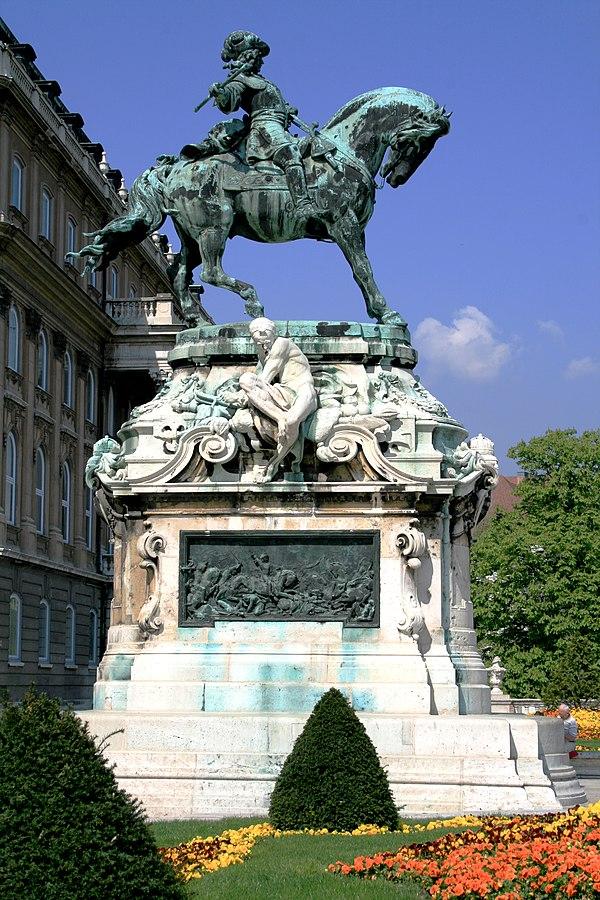 A zentai csatában győztes Savoyai Jenő Benczúr Gyula festményén,
 és lovasszobra a budai várban
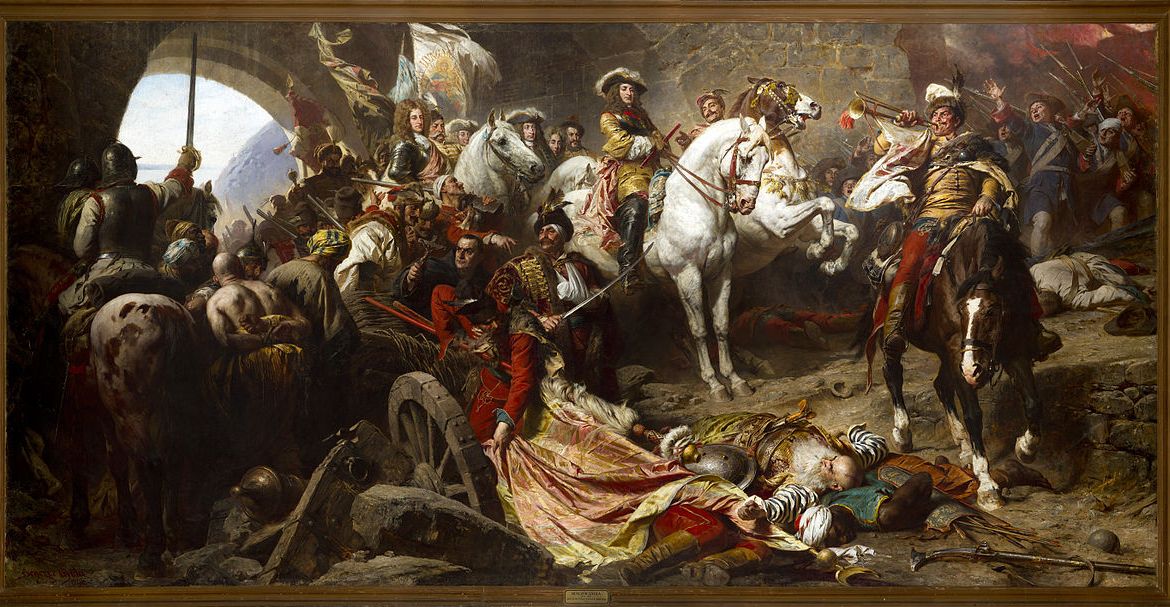 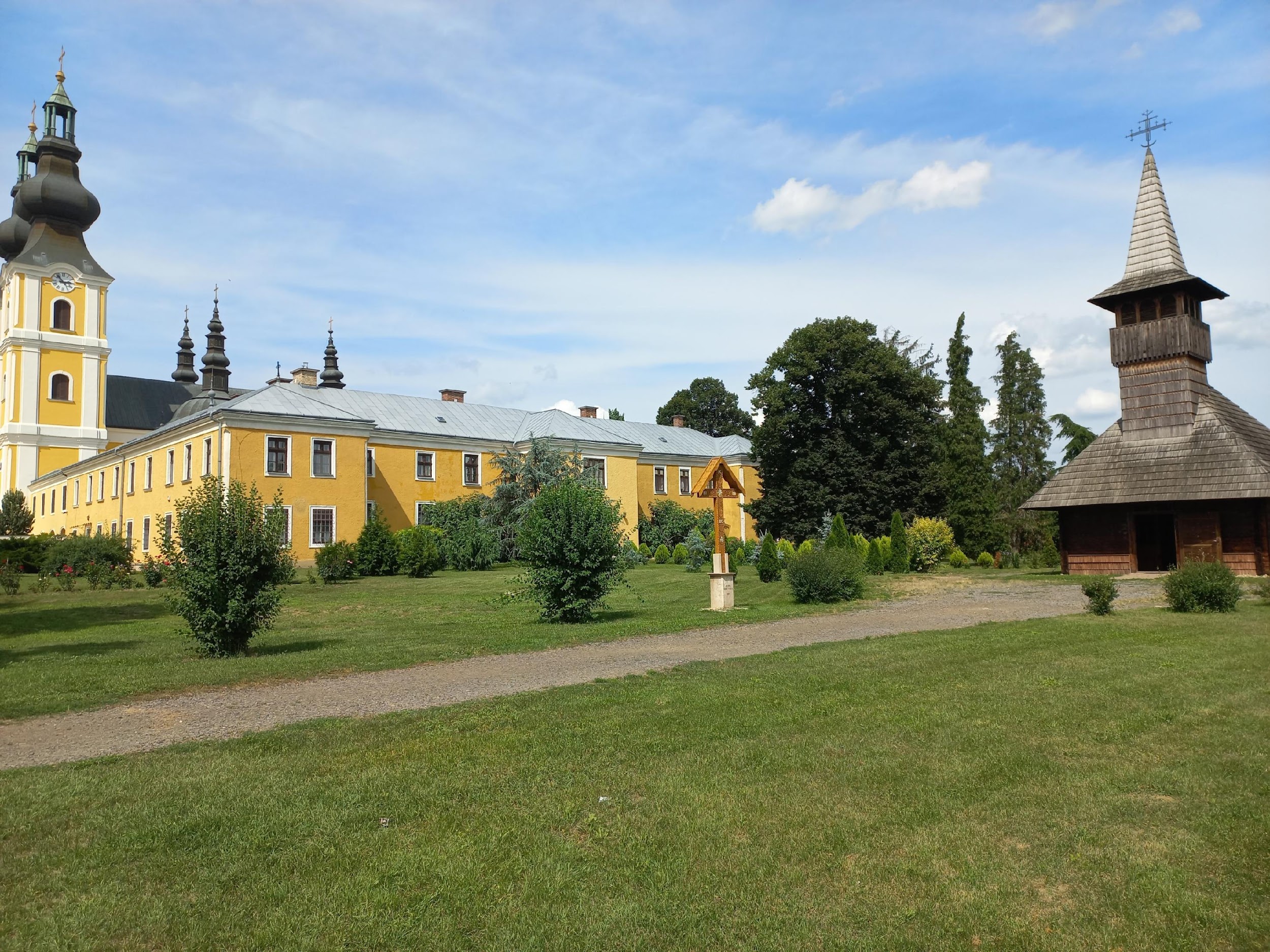 Az első könnyezés színhelye 1696-ban még egy hasonló kis fatemplom volt, amelynek  hasonmását 2011-ben építették fel a kolostor közelében
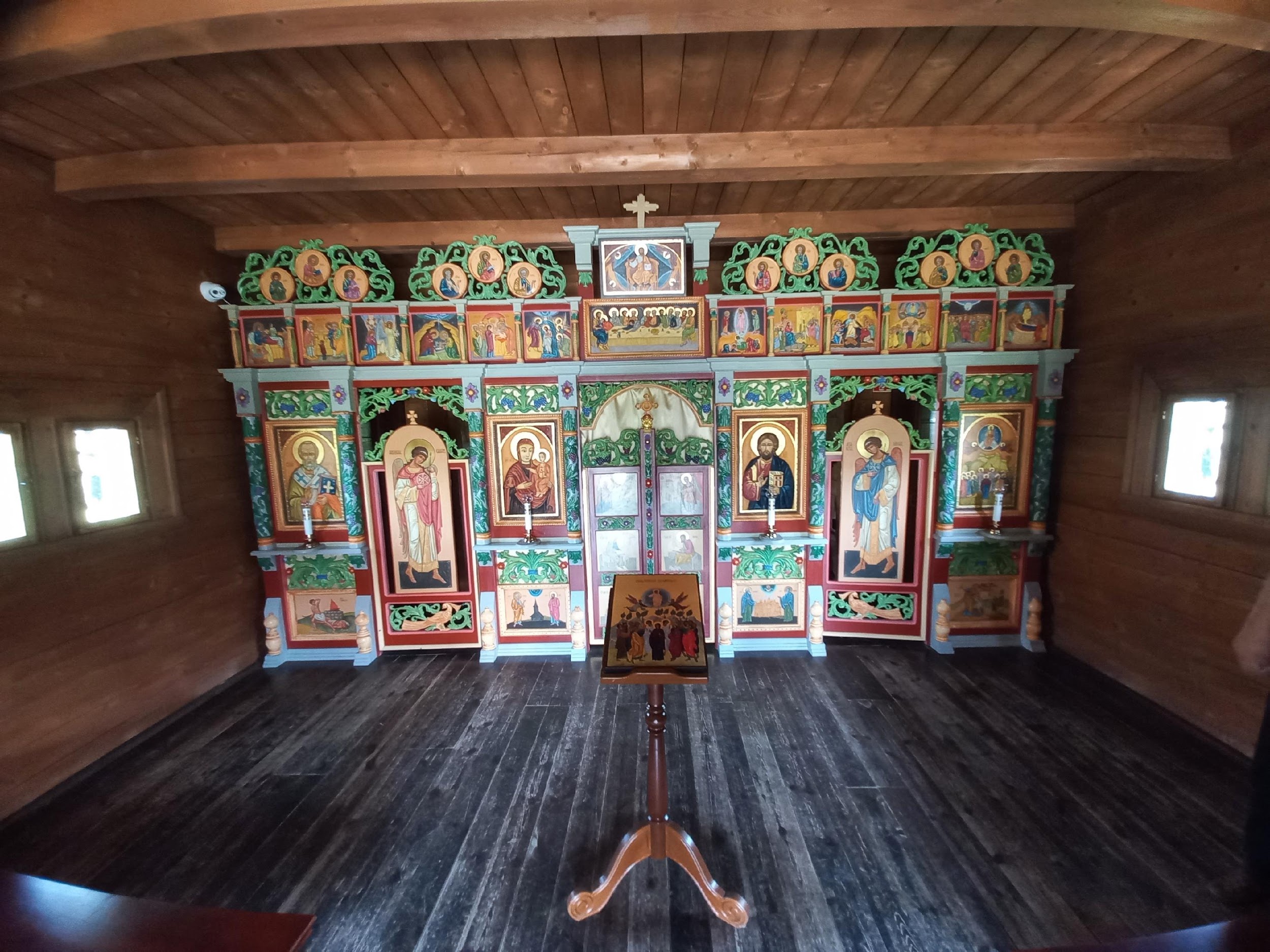 Az ikonosztázion: szentképekkel díszített válaszfal a templomhajó és a szentély között
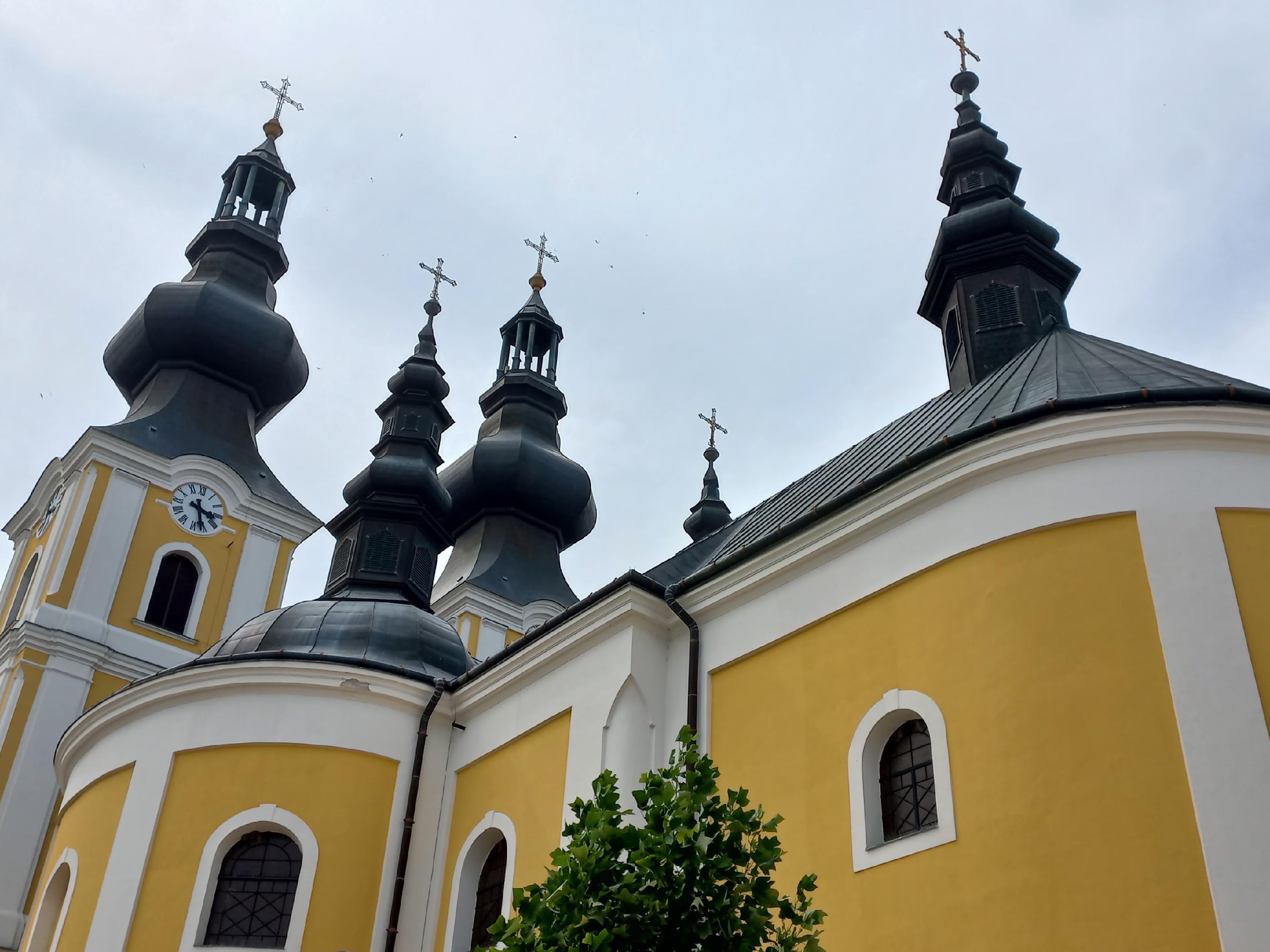 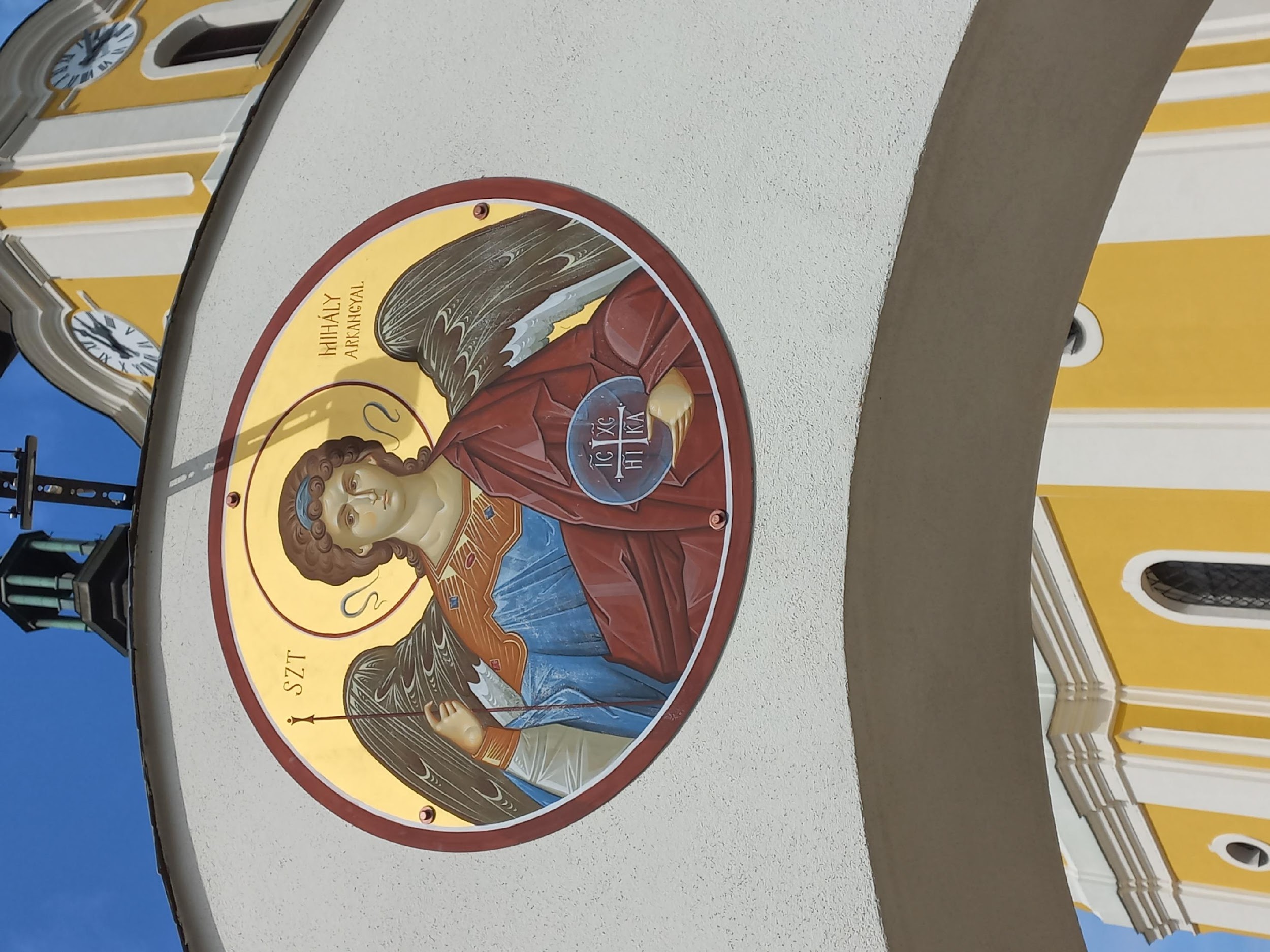 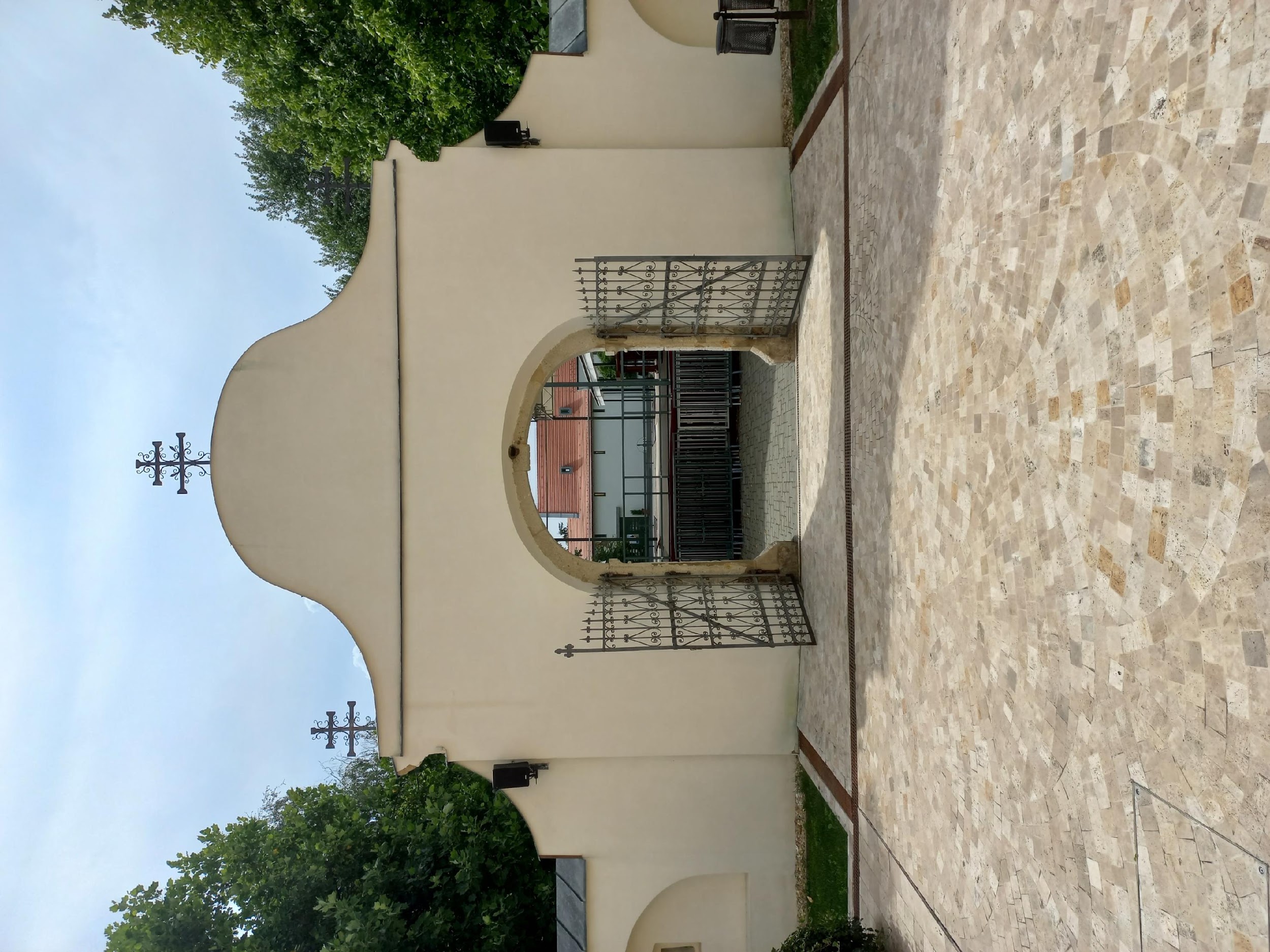 Bejárati kapu szimbólumokkal: Szent Mihály,
a templom védőszentje és a kettős kereszt
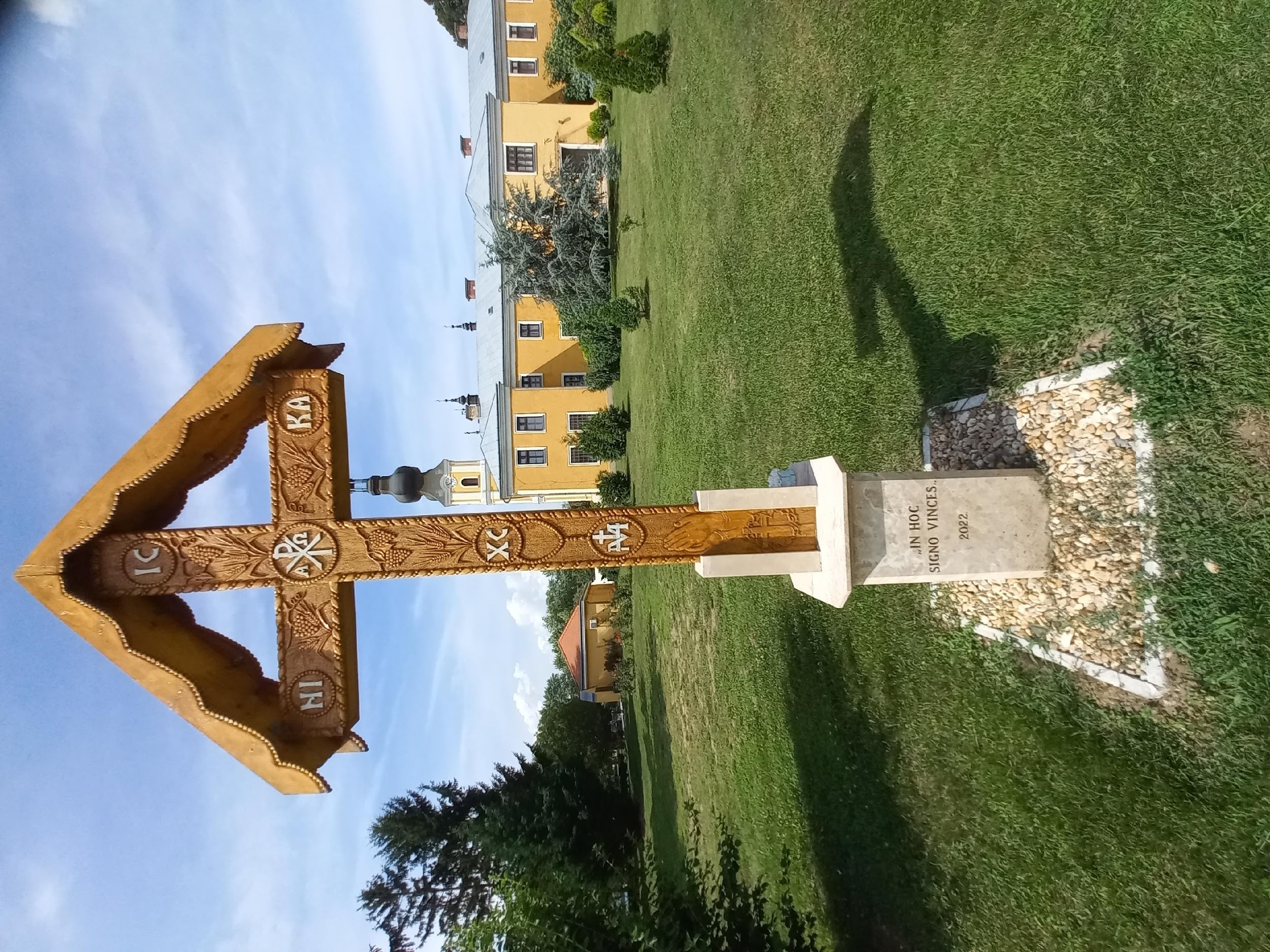 Kereszt, szimbólumokkal 
és idézettel: in hoc signo vincis
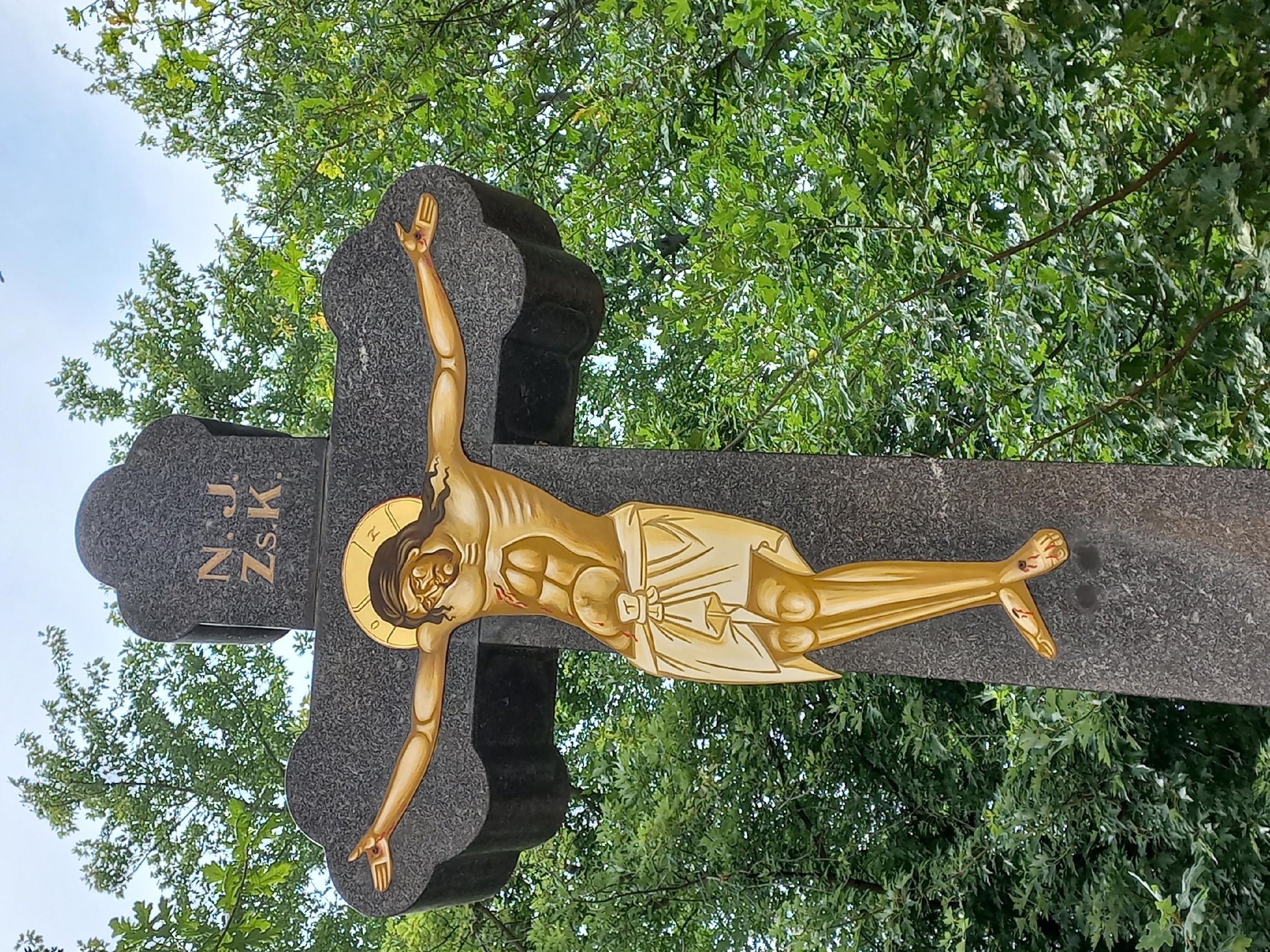 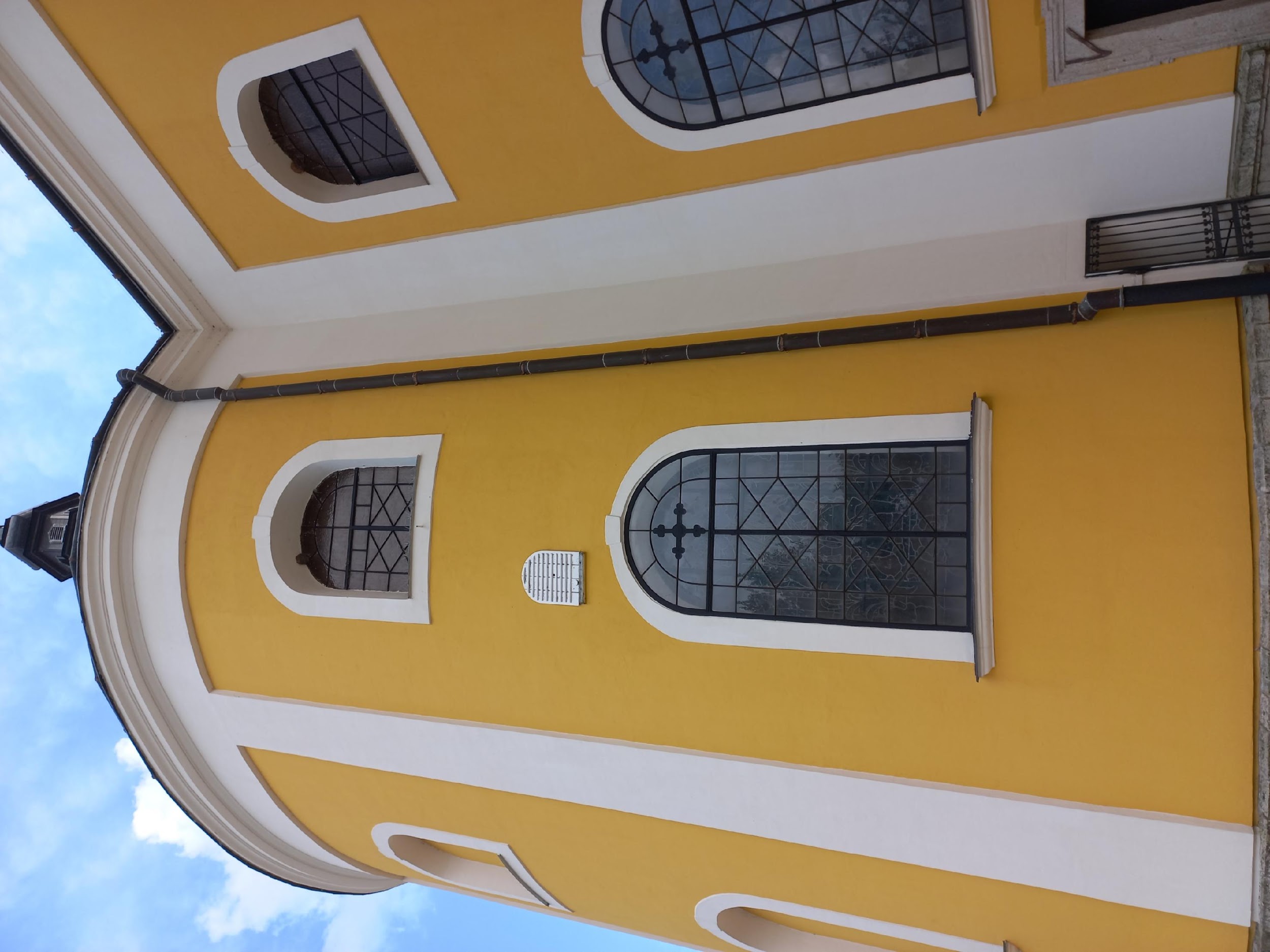 NJZsK: ritka, nemzeti nyelvű keresztfelirat (Názáreti Jézus,
a zsidók királya)
A méhek legendájának helyszíne 
az északi oldalon
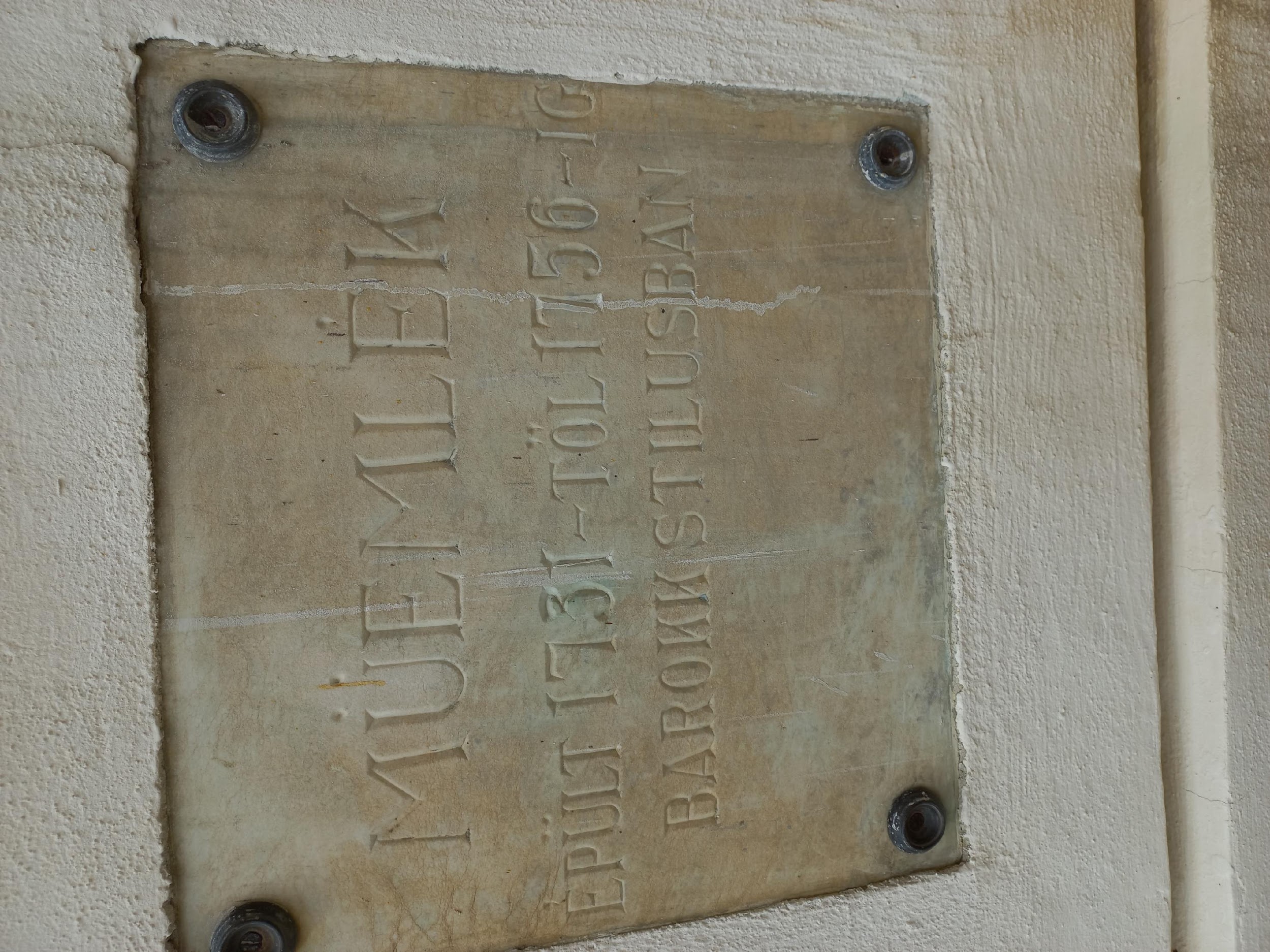 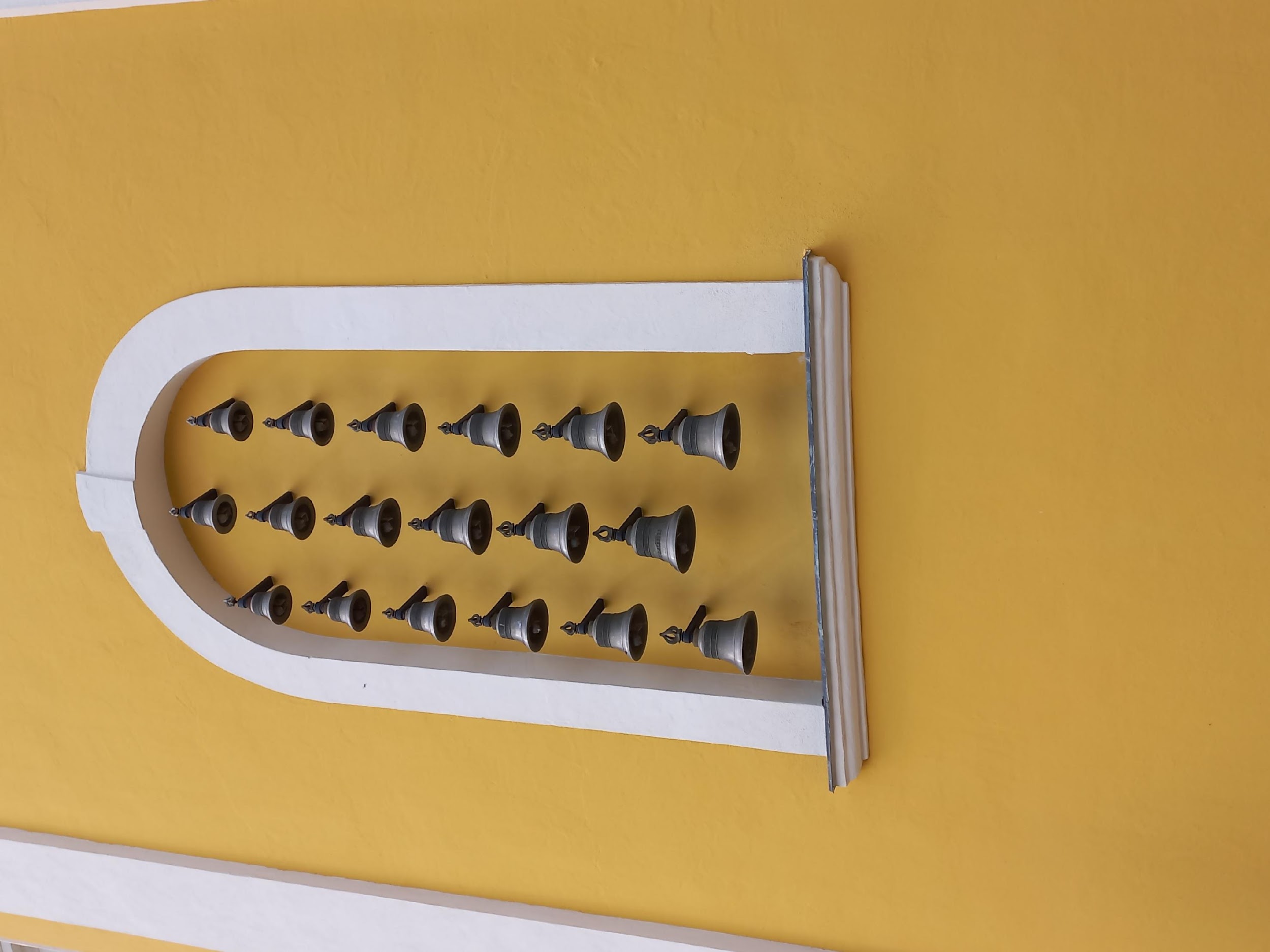 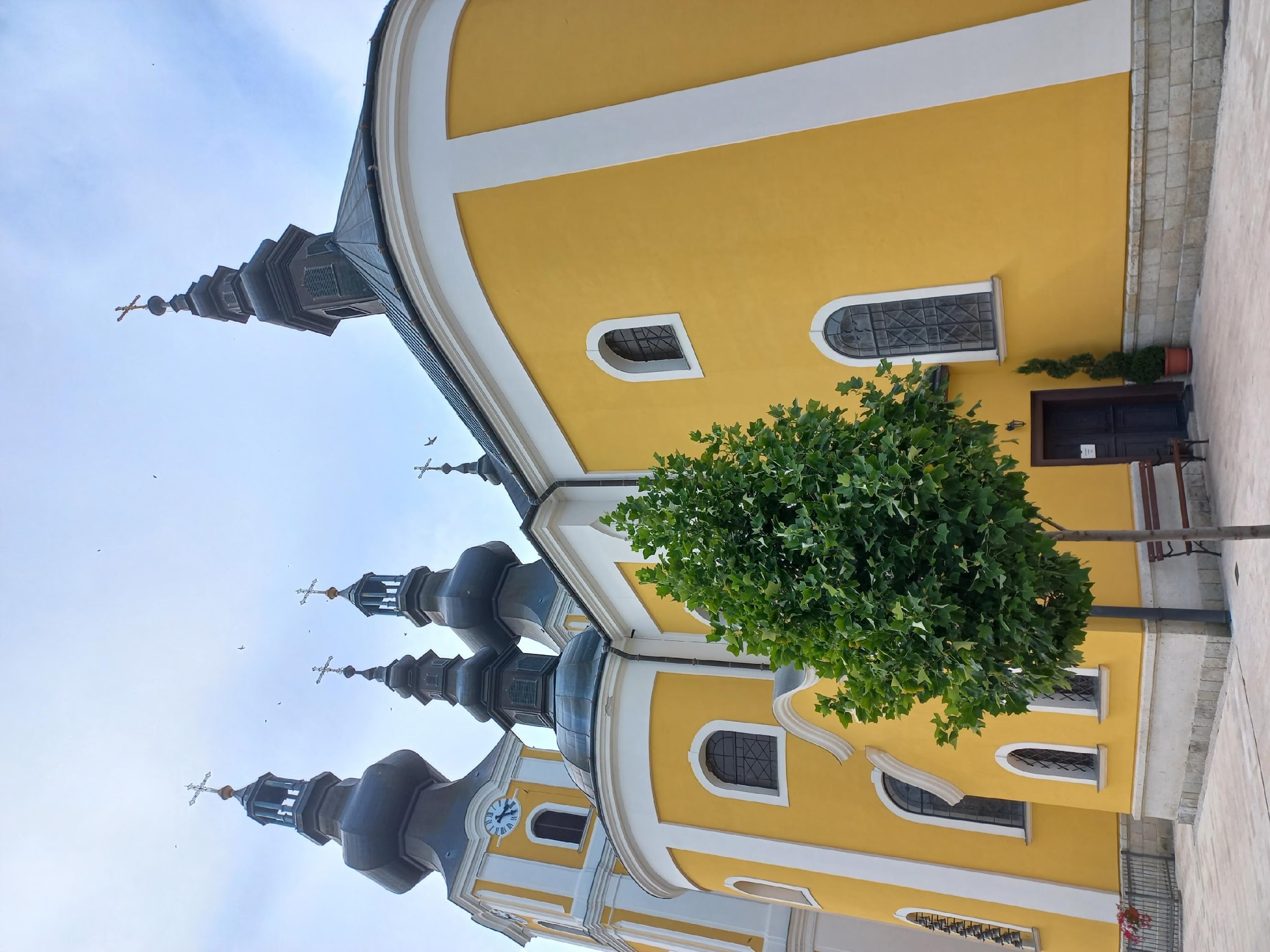 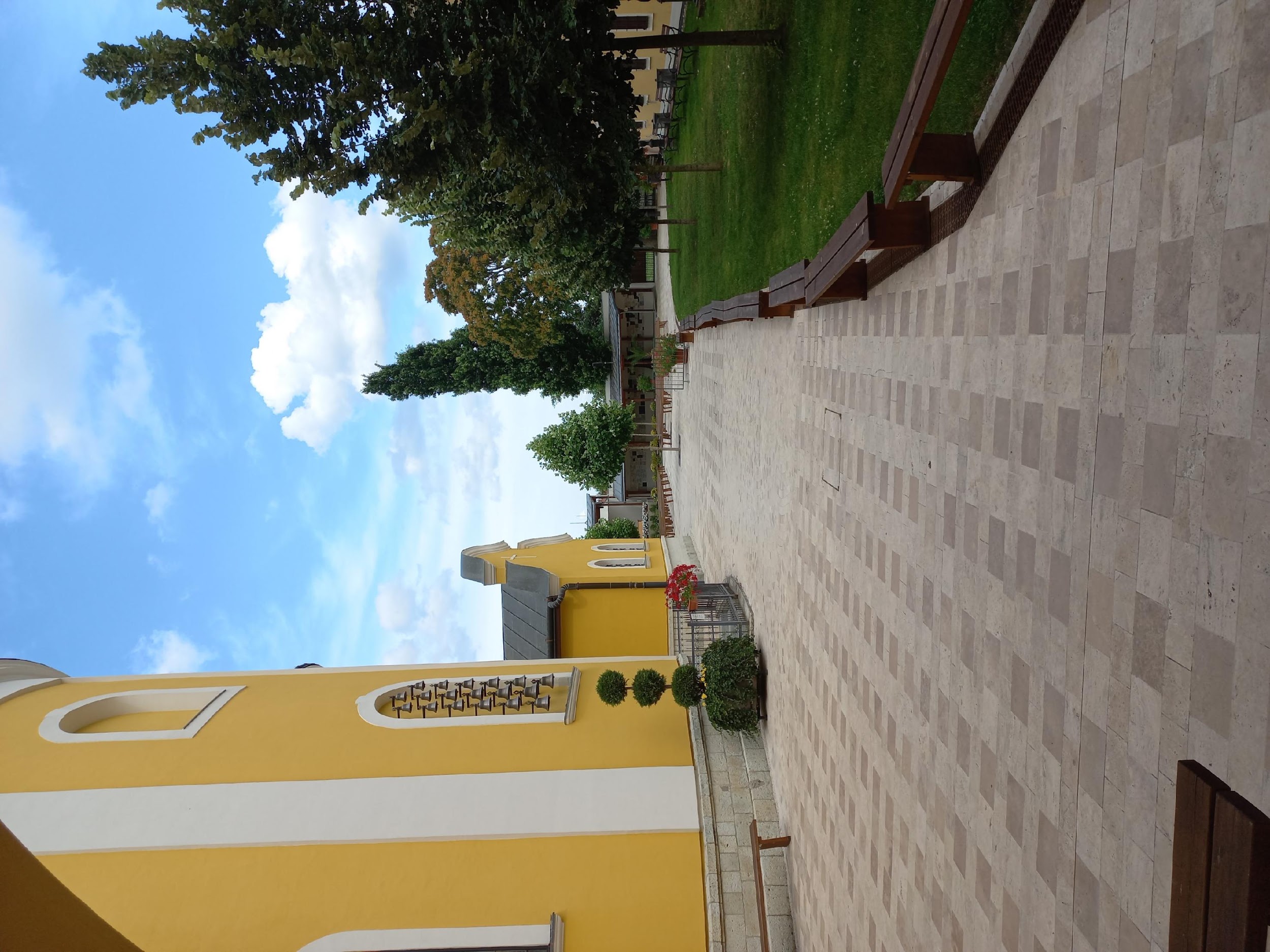 A barokk templomépület 
a harangjátékkal és 
az építés évszámaival, 
a körmeneti útvonallal
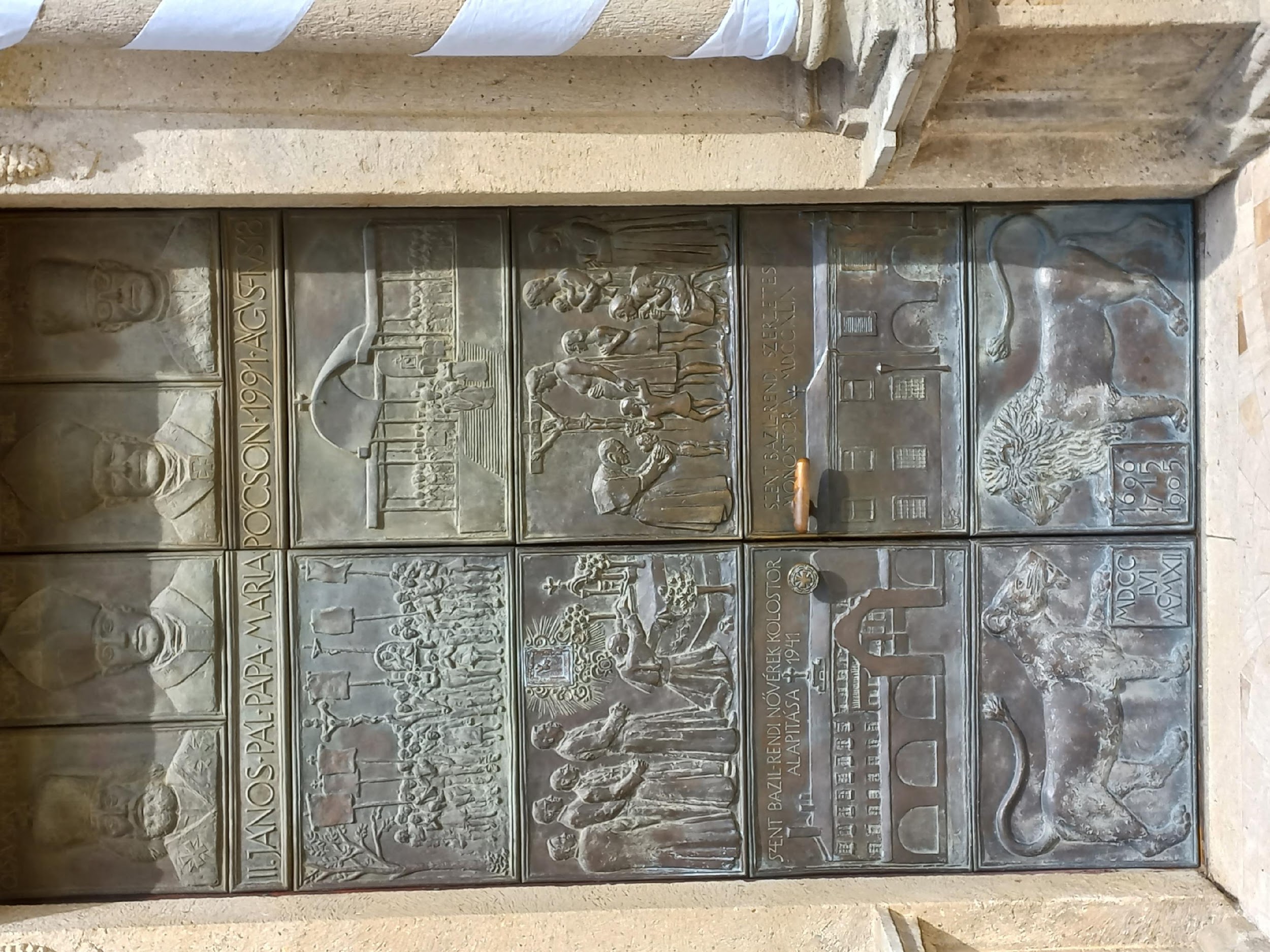 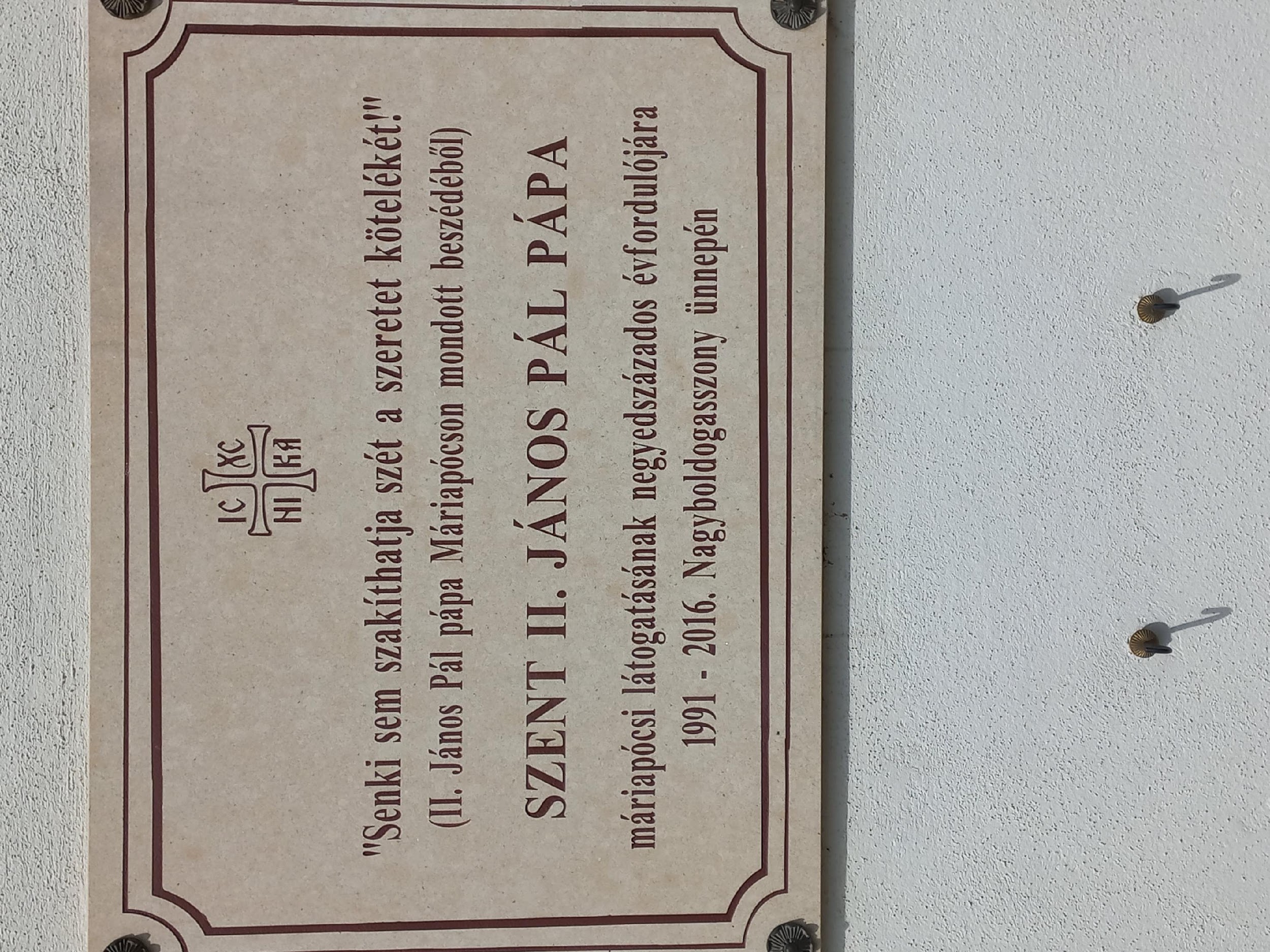 A bronzkapu a templom történetének fontos eseményeivel és személyeivel
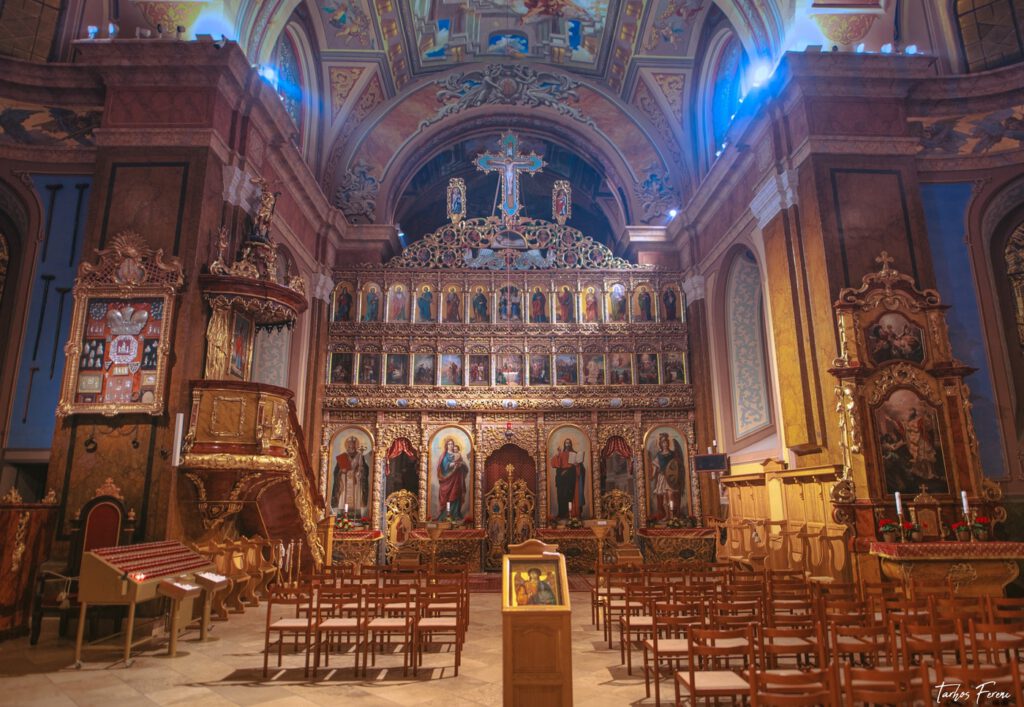 A kegytemplom három soros ikonosztáza
Máriapócs: csodás gyógyulások, imameghallgatások helye is, amelyet a hívők hálaszimbólumokkal és fogadalmi táblákkal köszönnek meg.
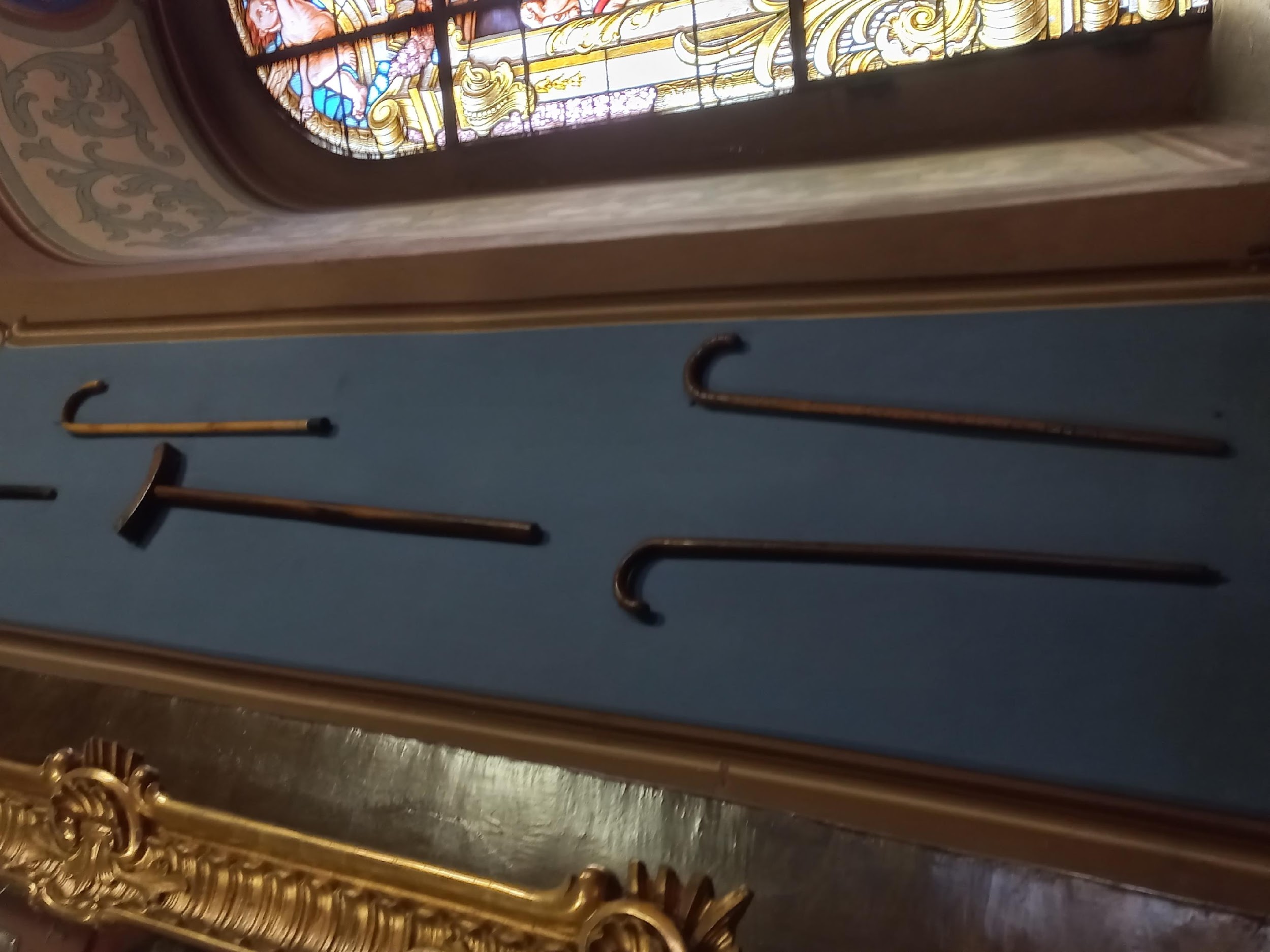 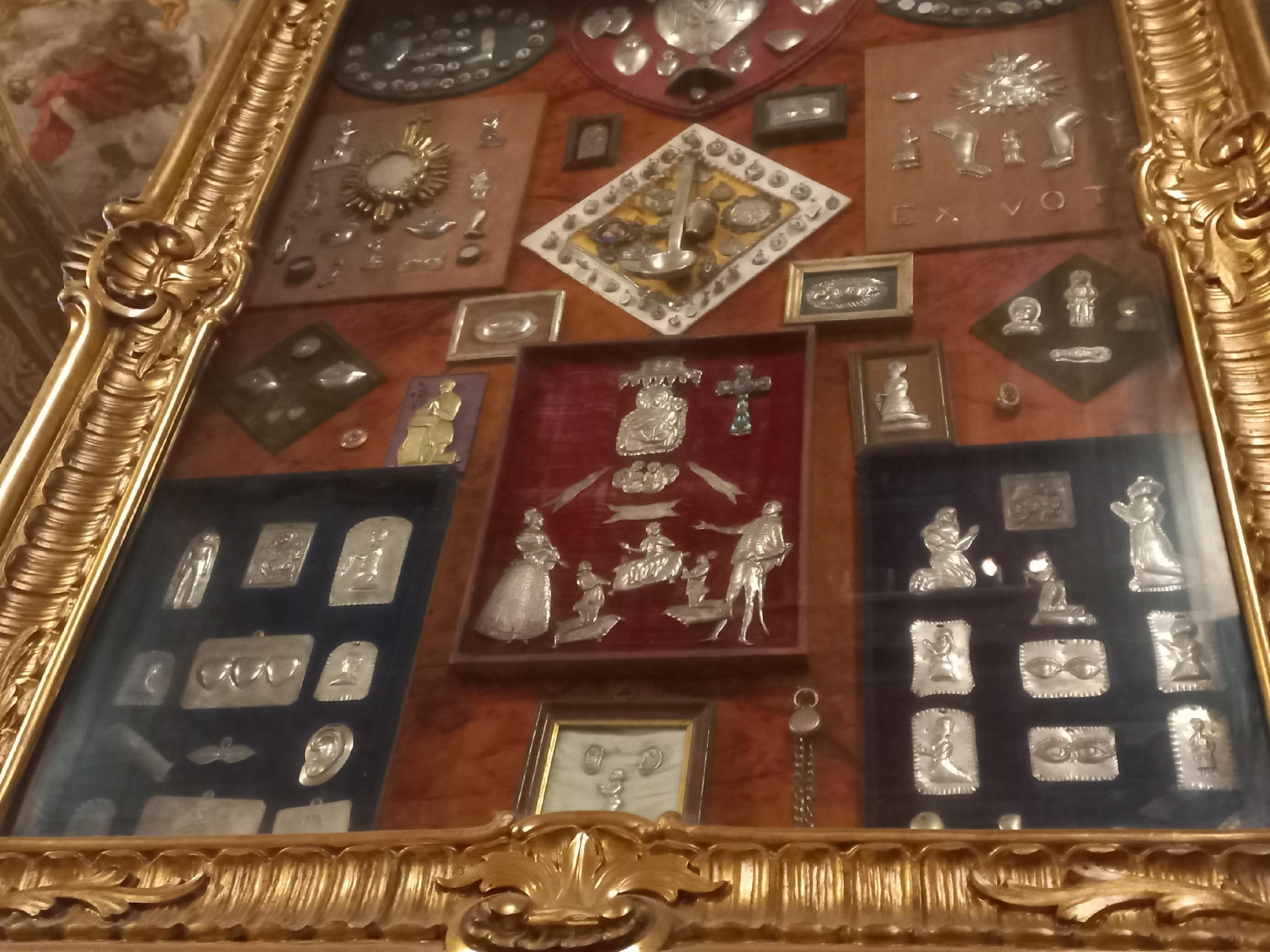 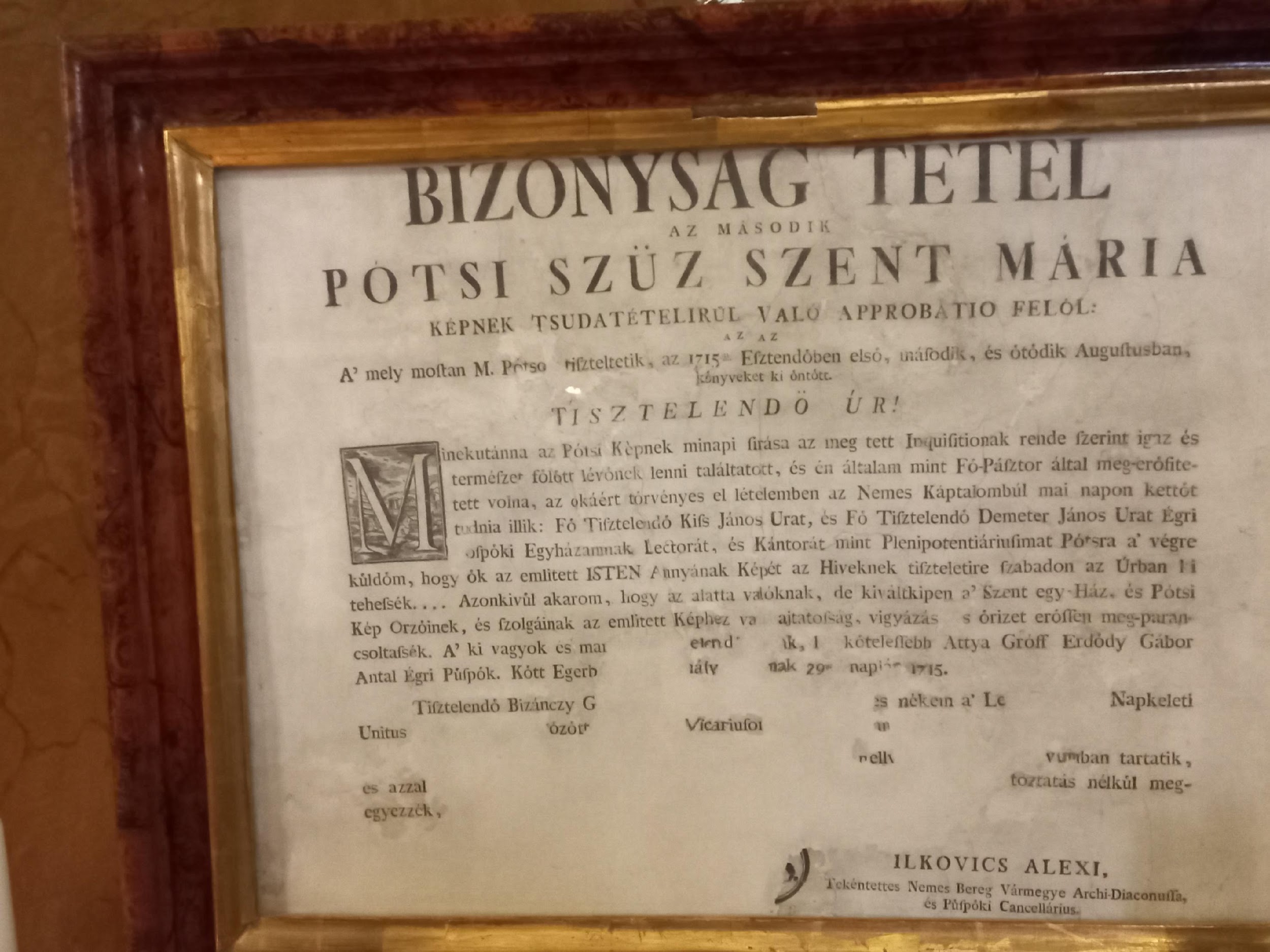 Az első könnyezést tanúsító okirat
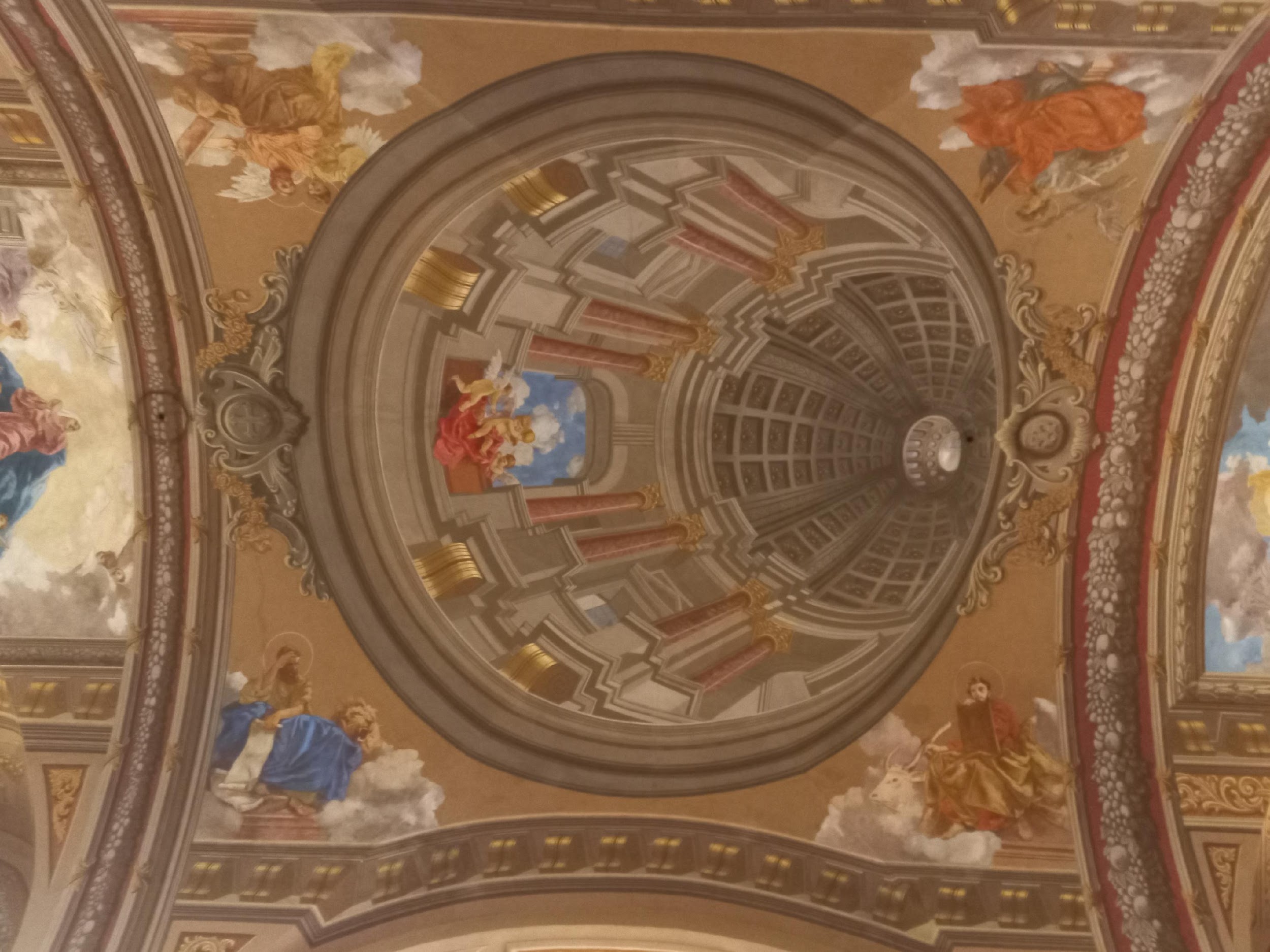 A barokk kor kedvelt ábrázolásmódja: a térhatást keltő festett kupola
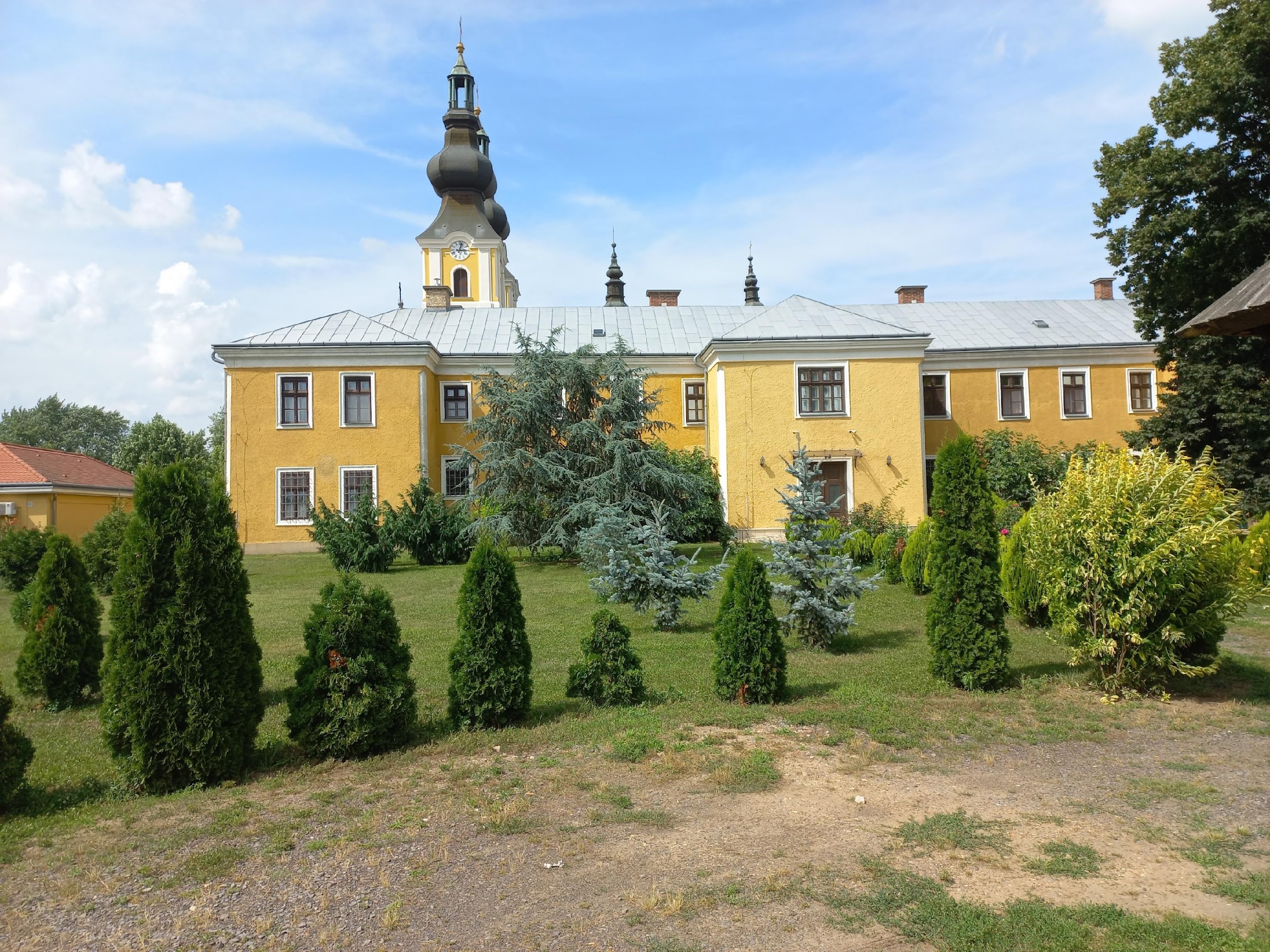 A bazilita monostor épülete
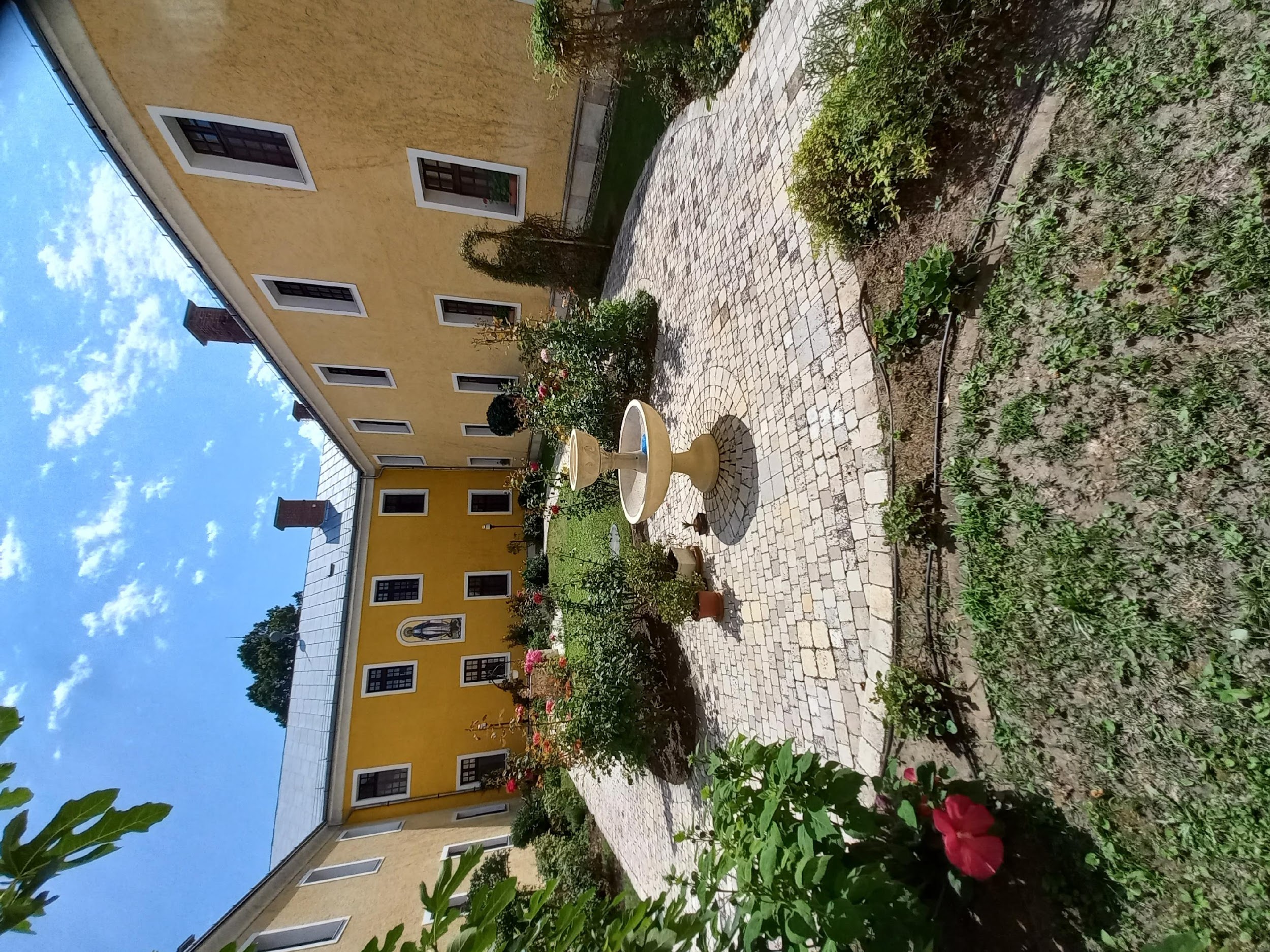 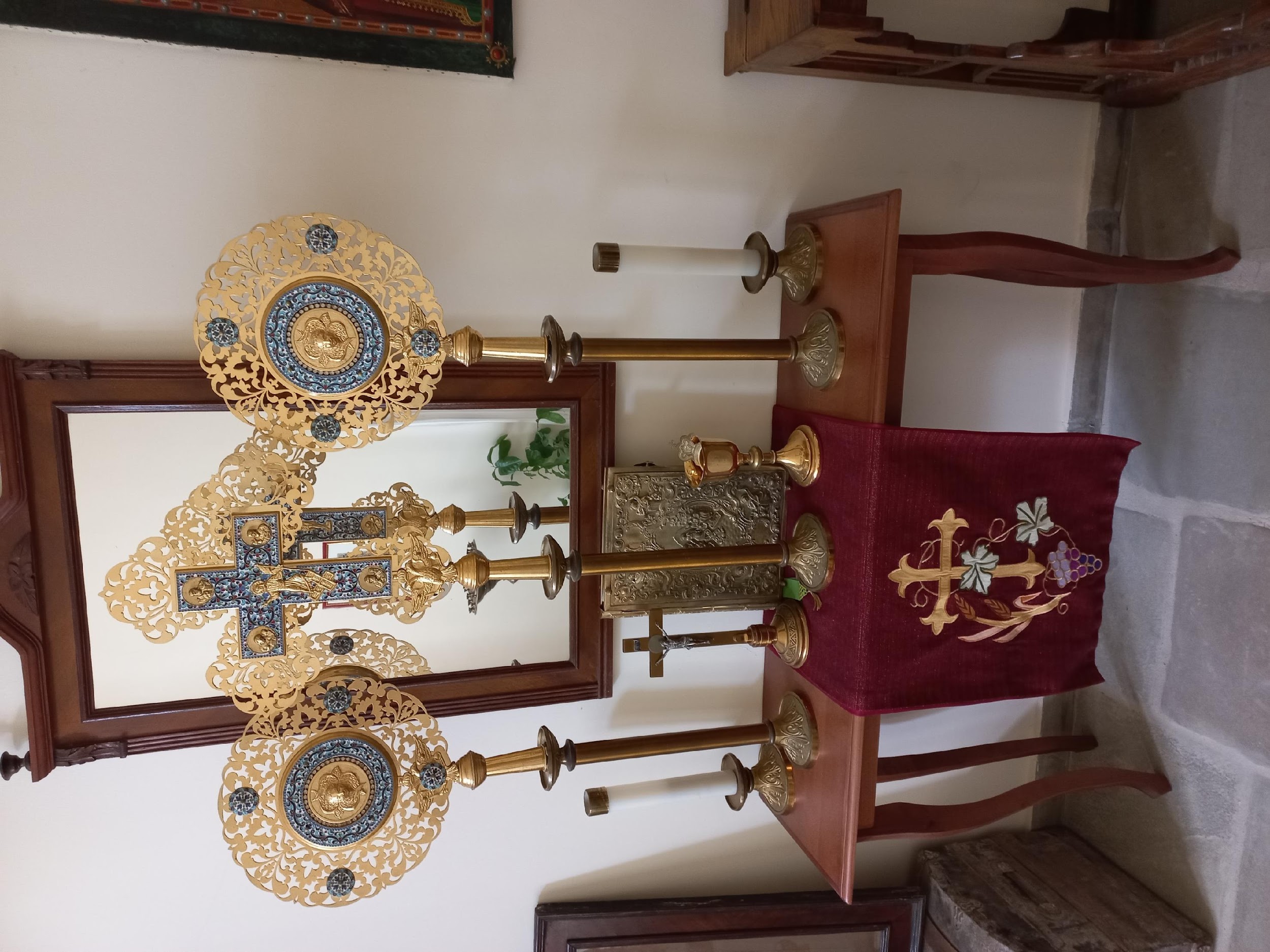 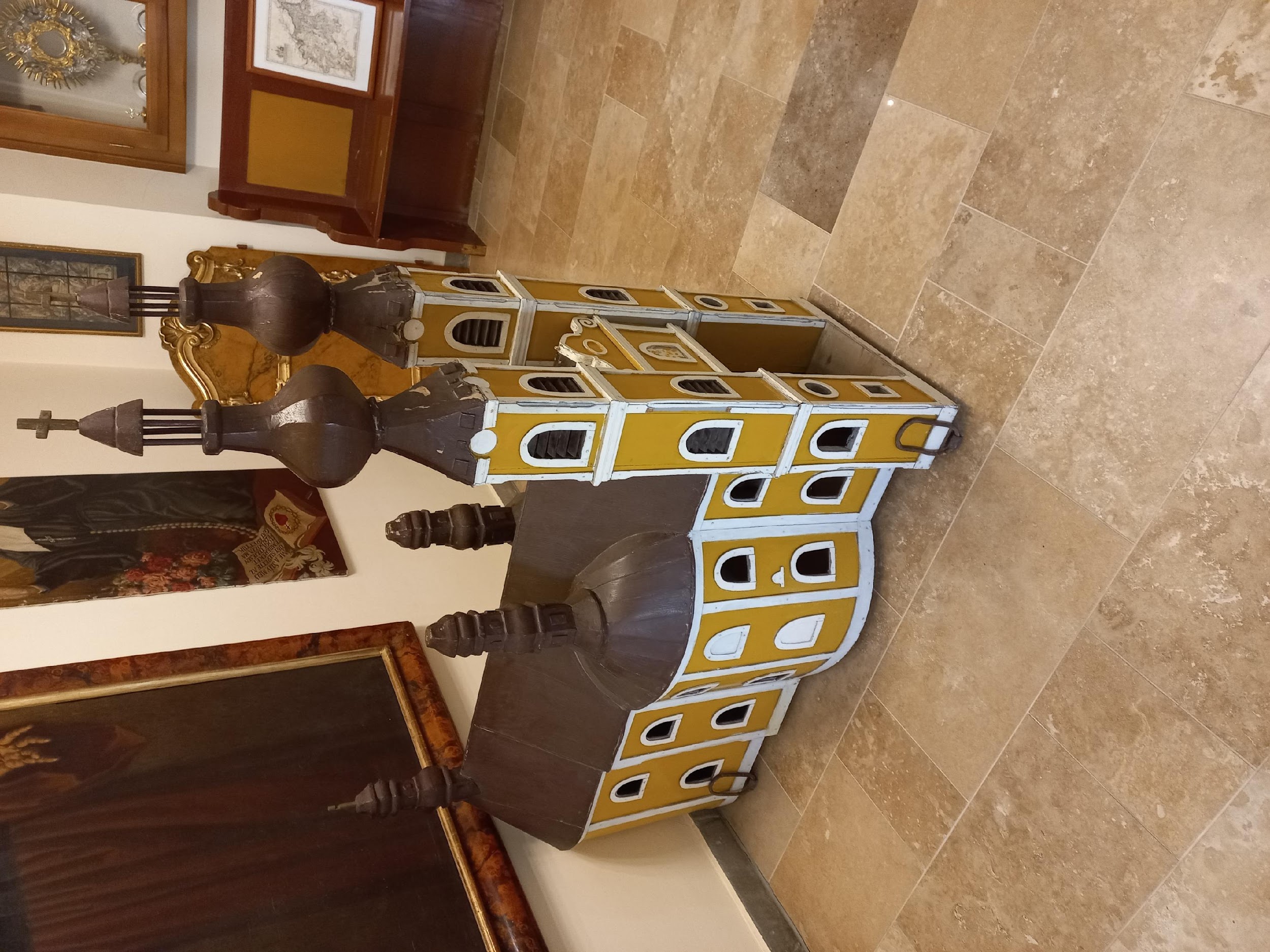 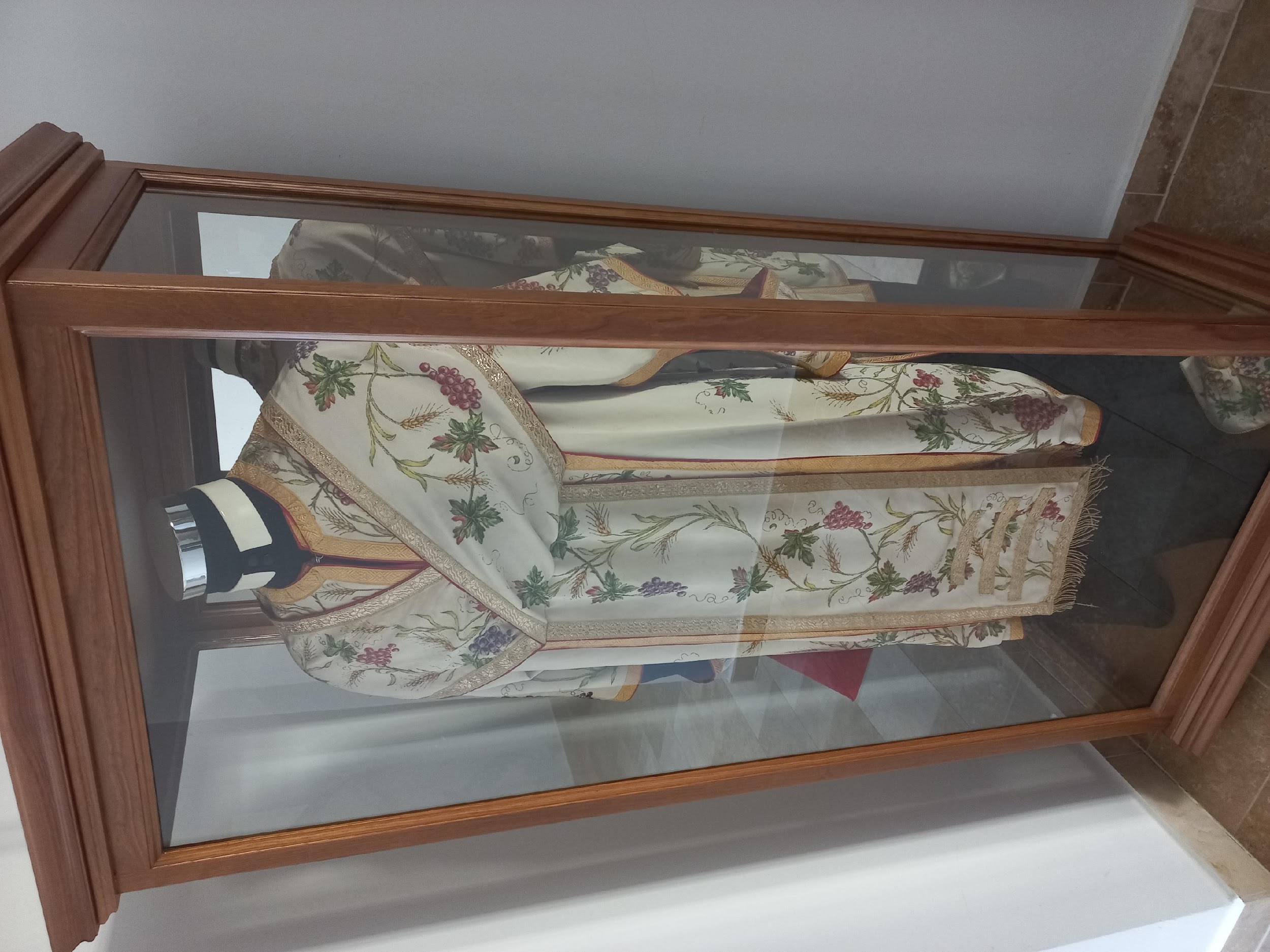 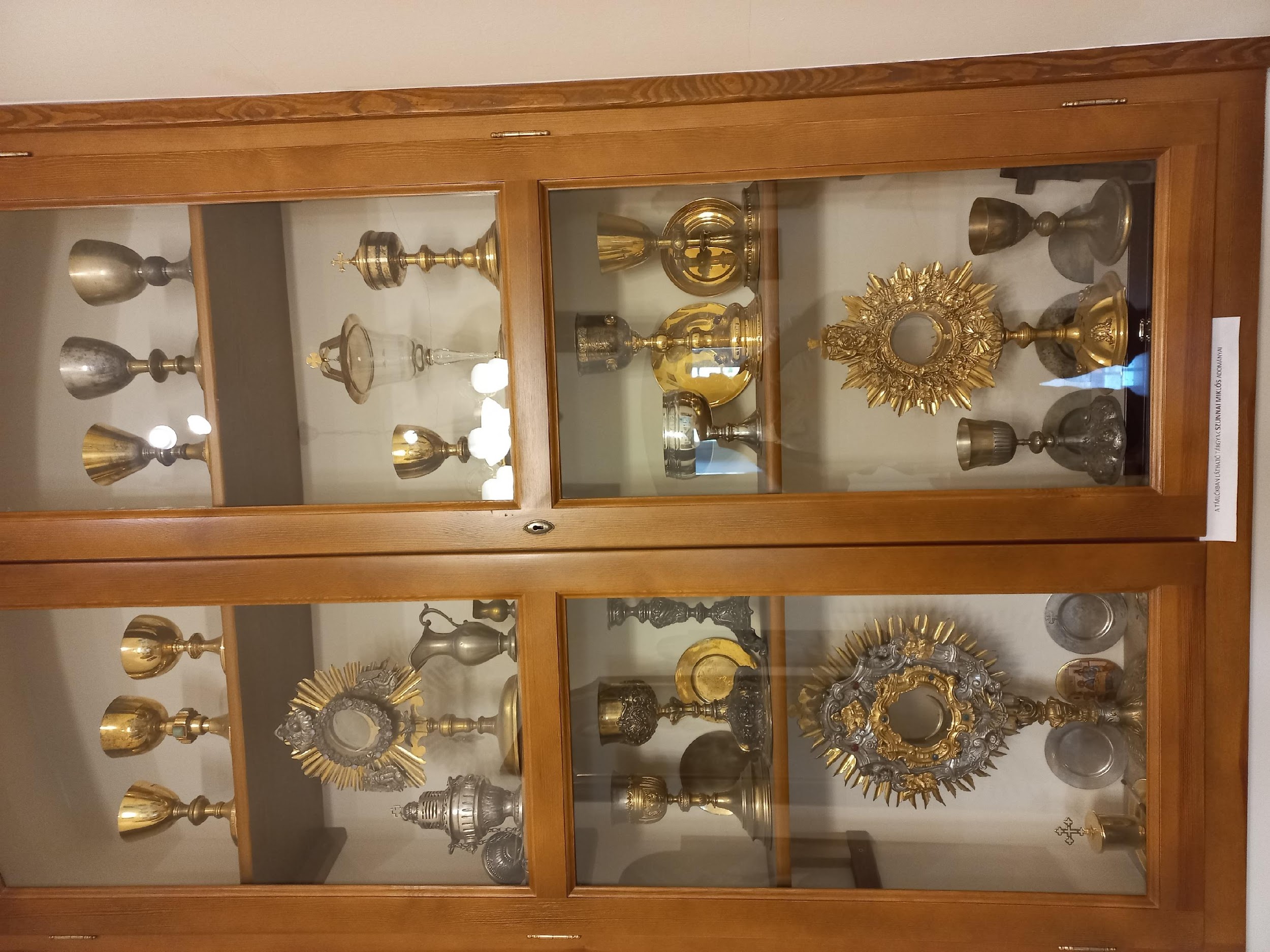 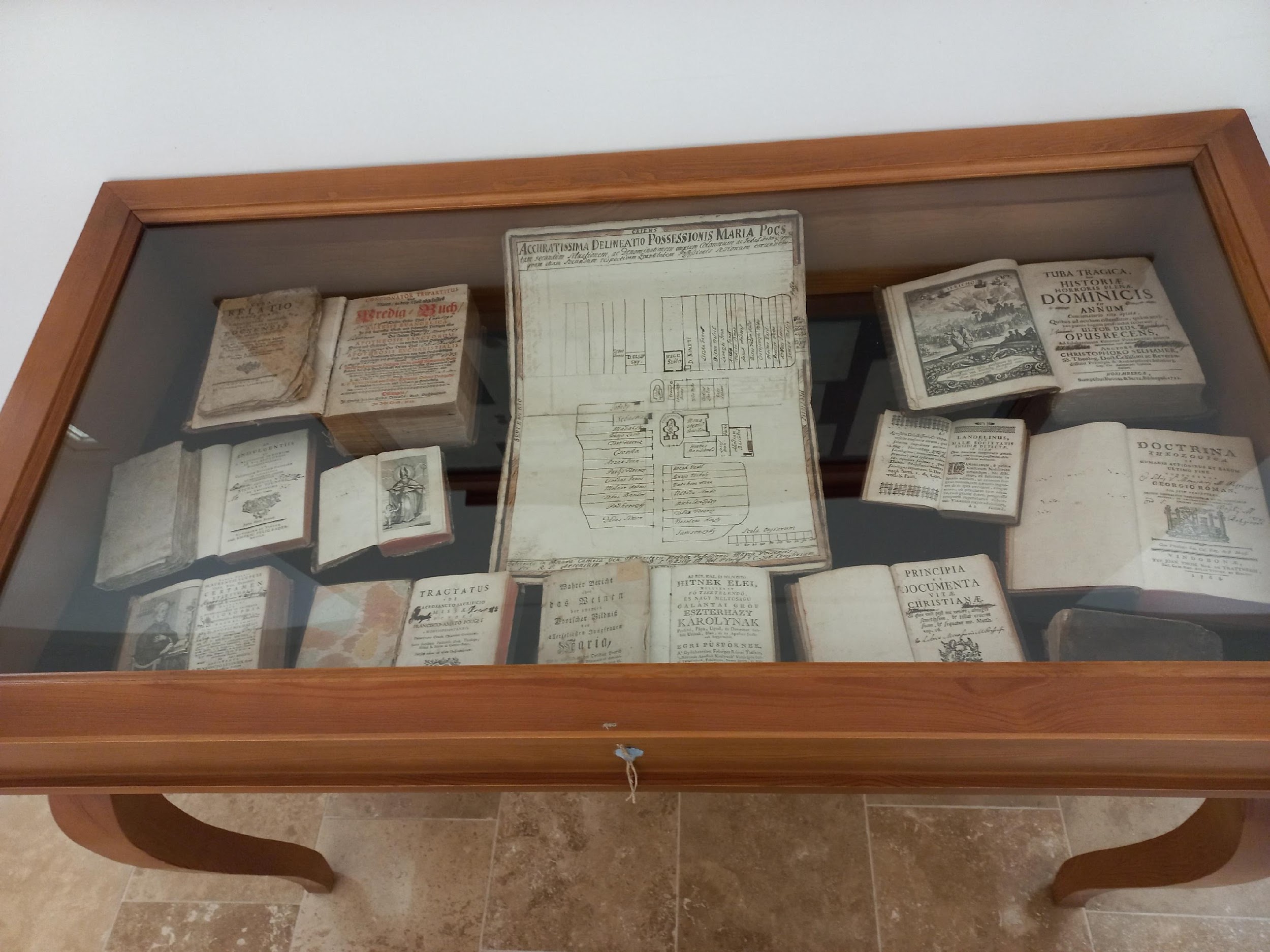 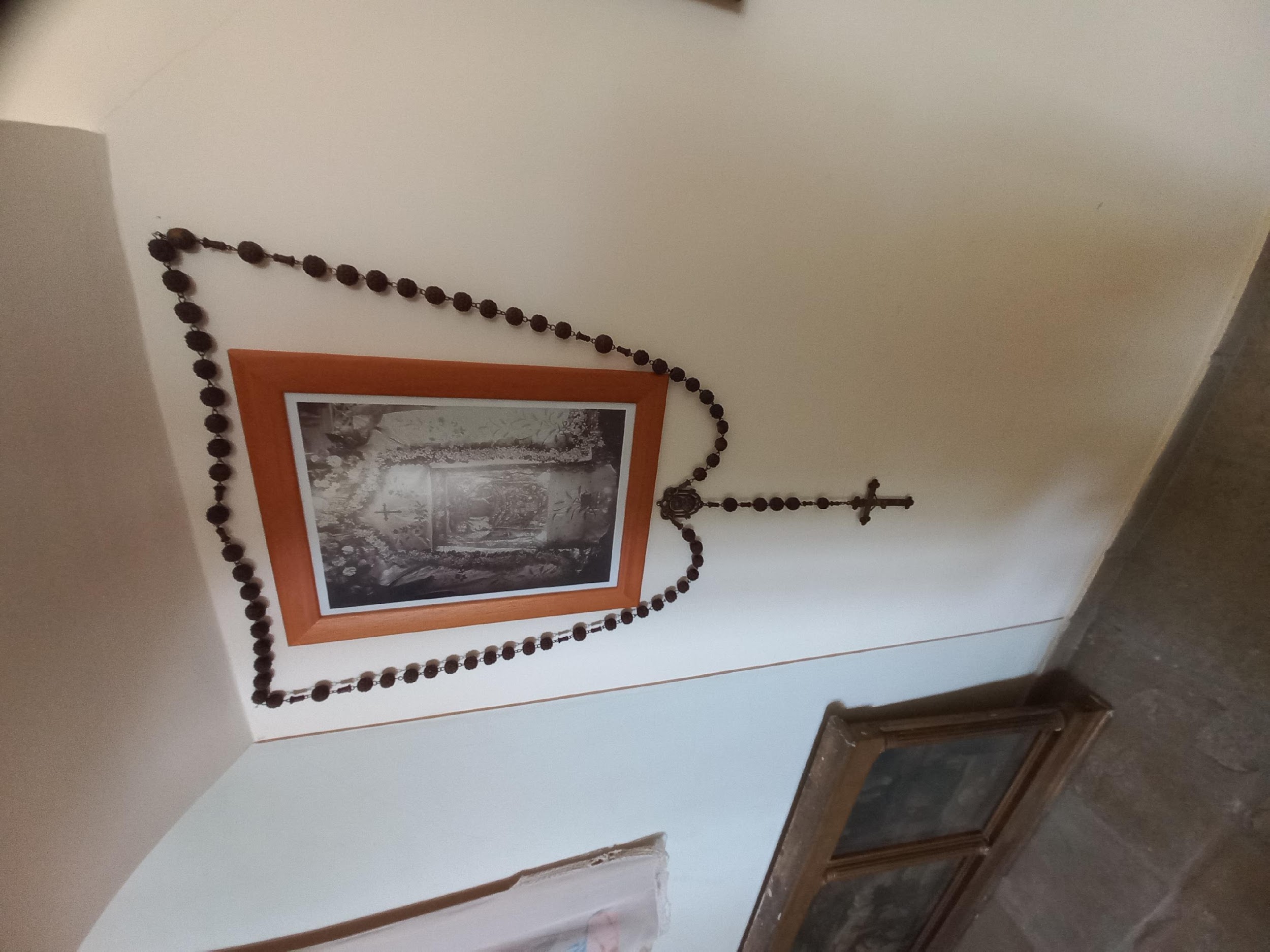 A bazilita monostor múzeumának tárgyi emlékei
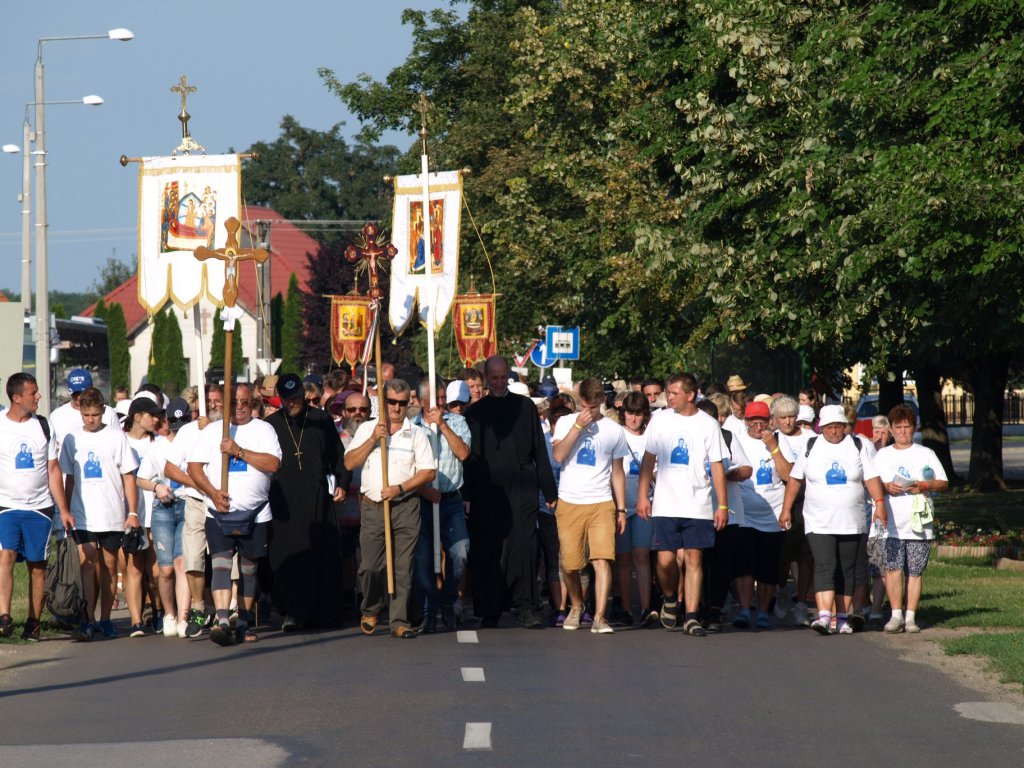 A kegyhely zarándoklatok, búcsúk, vallási ünnepek színhelye, 
ahová sok fiatal is eljut
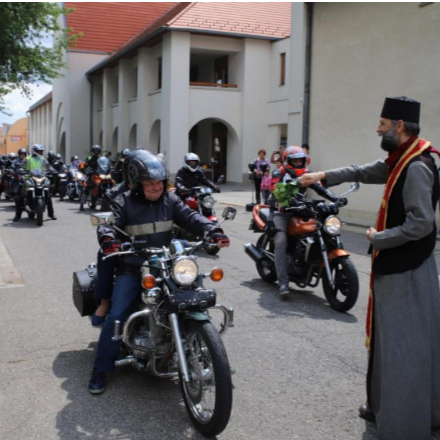 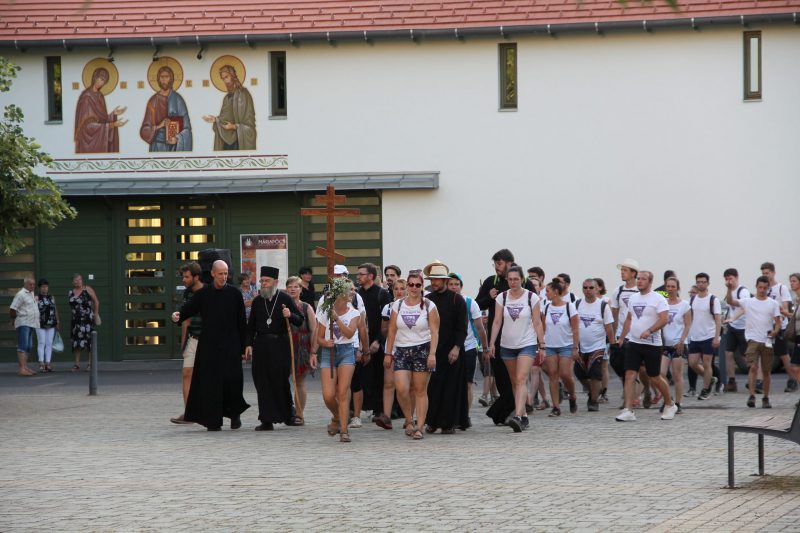 Modern kori zarándoklatok